RI Public Spanish Version
FEMA Form 009-0-2Int (Spanish) 
Internet
OMB Control Number: 1660-0002
Expiration Date: 7/31/2015
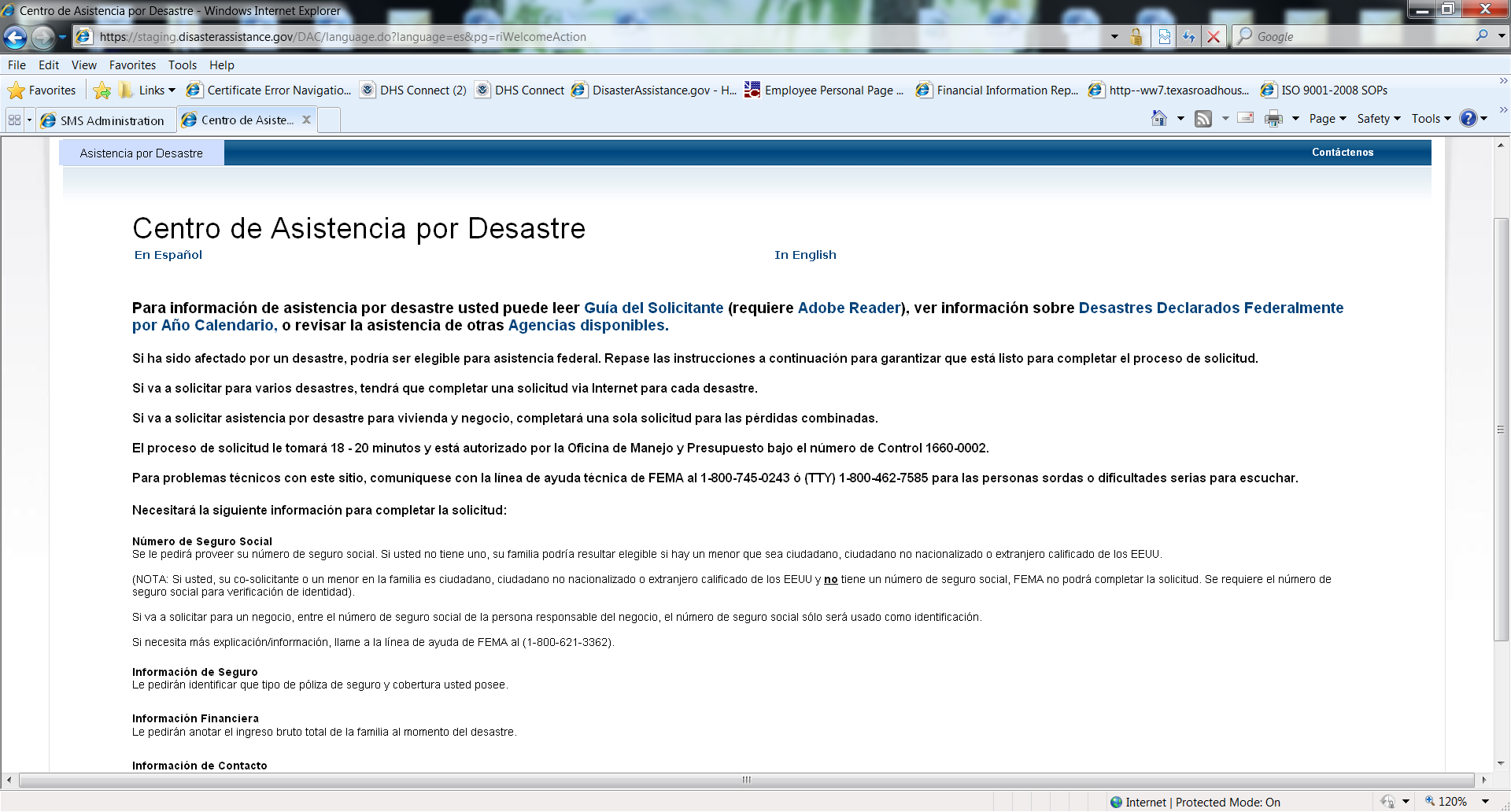 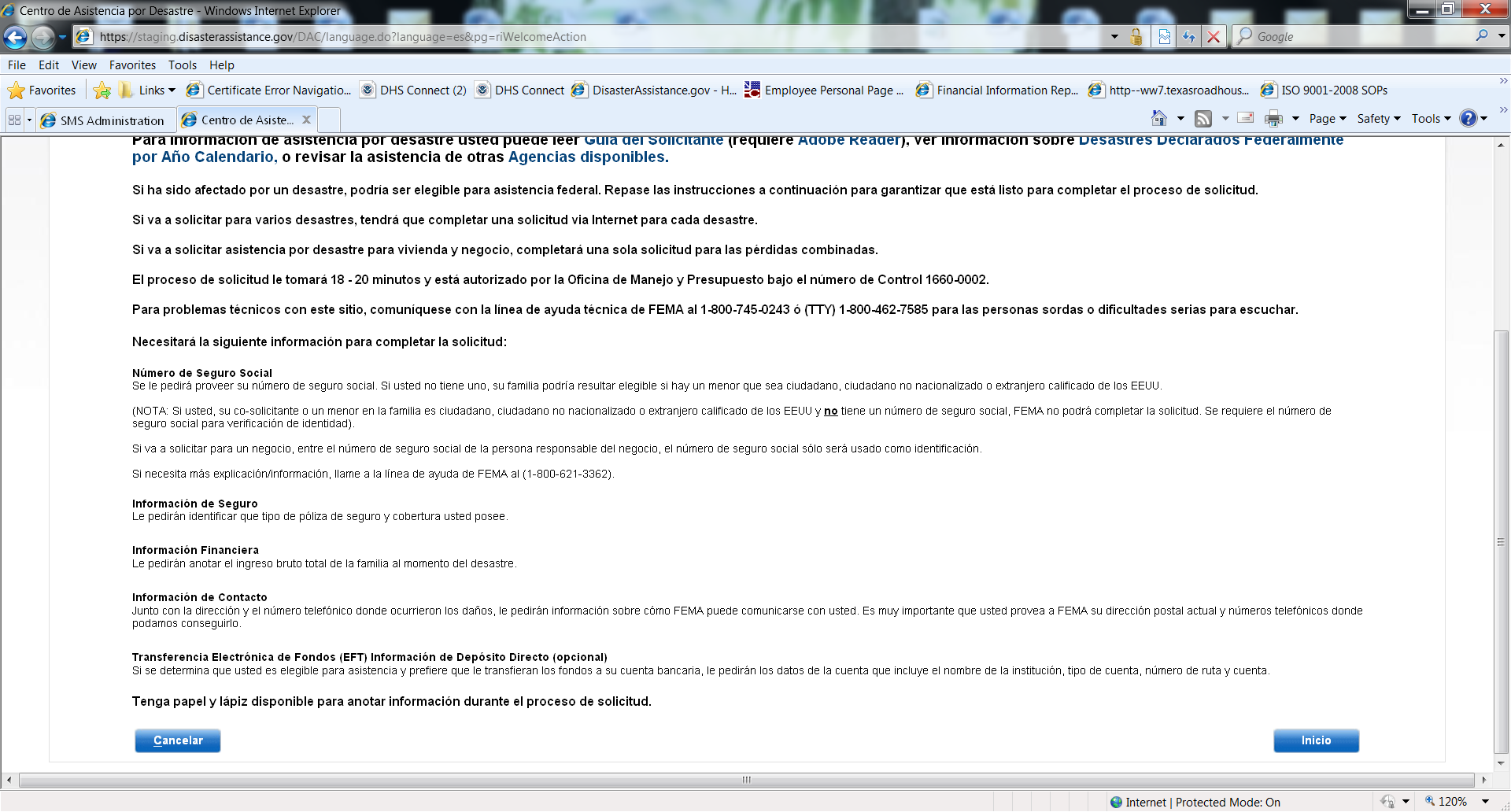 [Speaker Notes: Continued from previous screen]
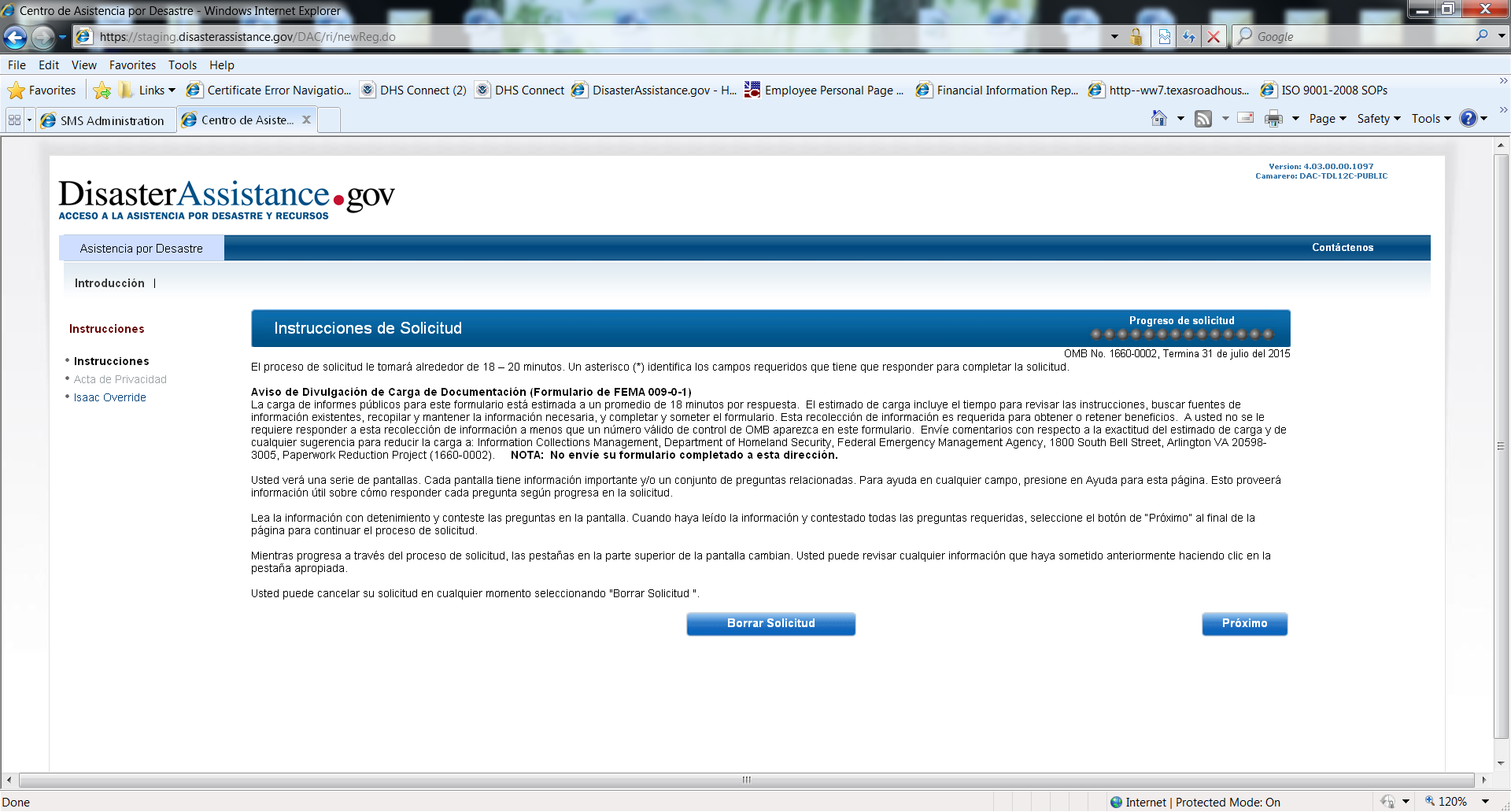 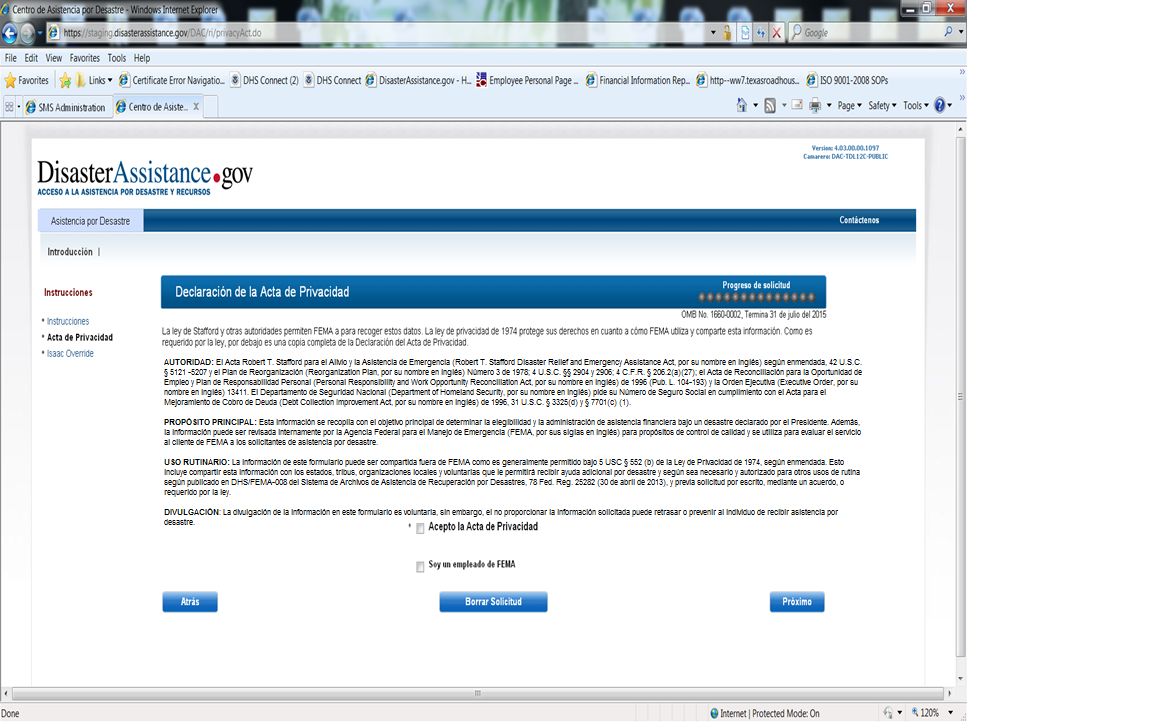 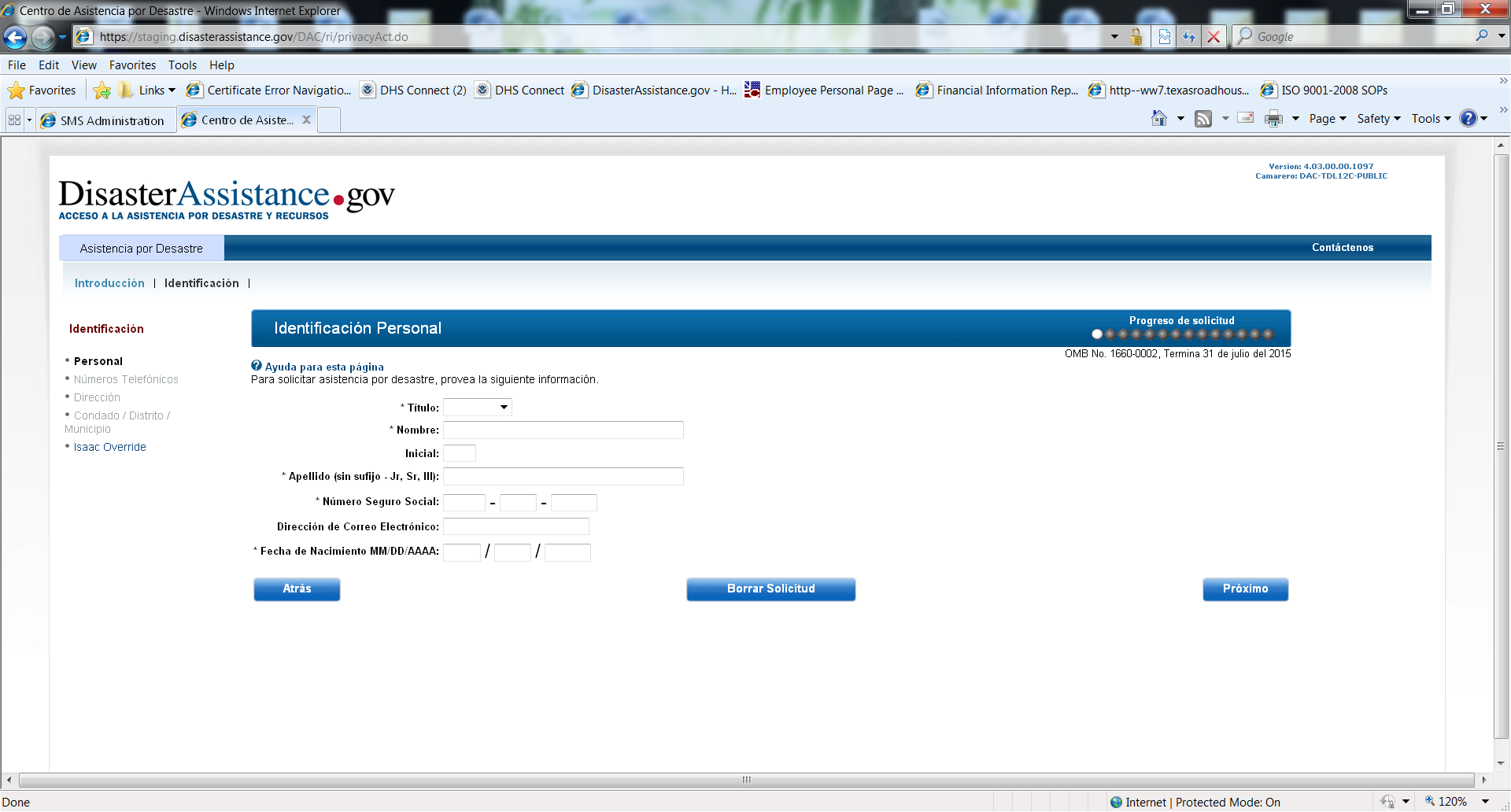 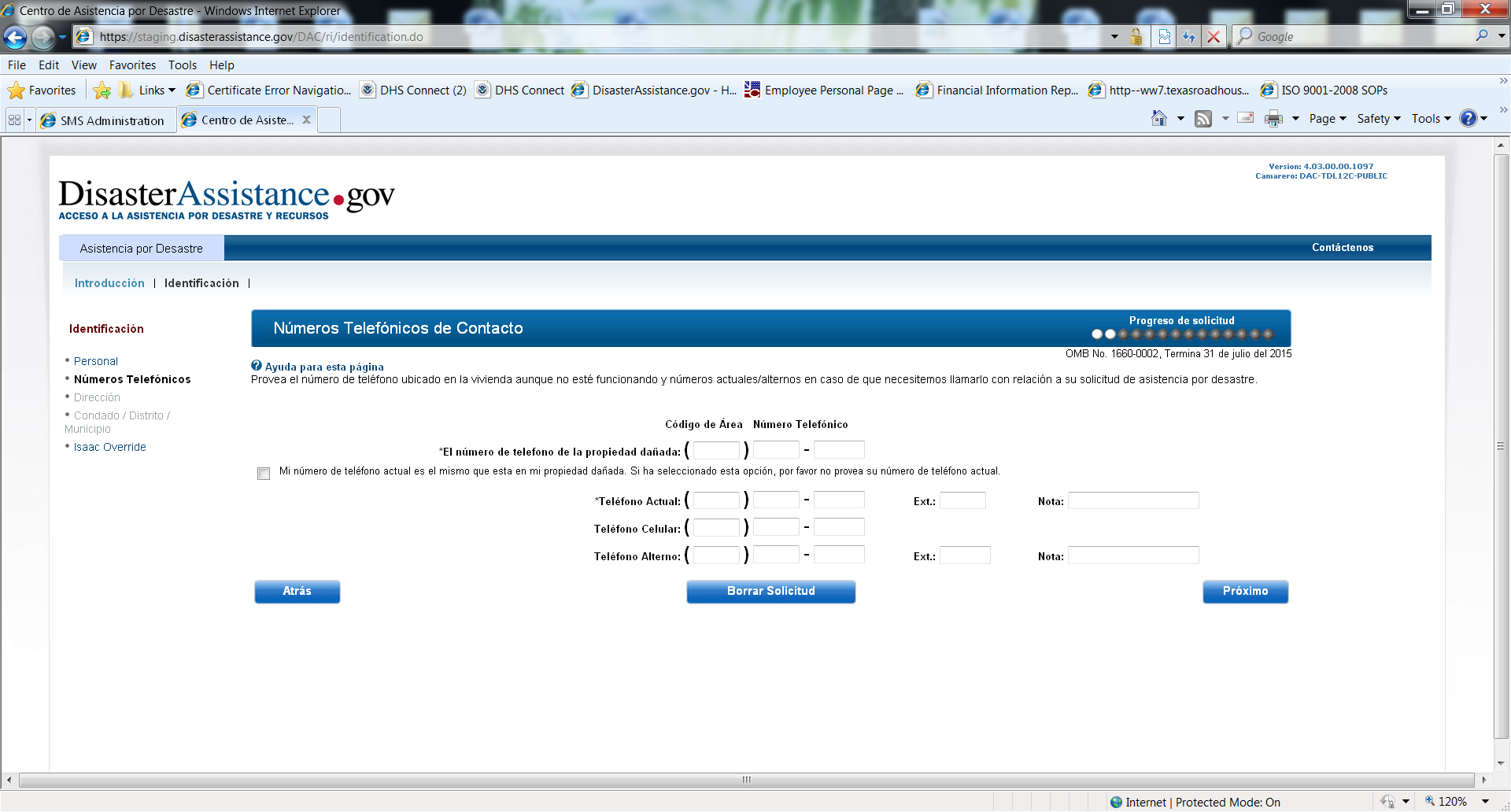 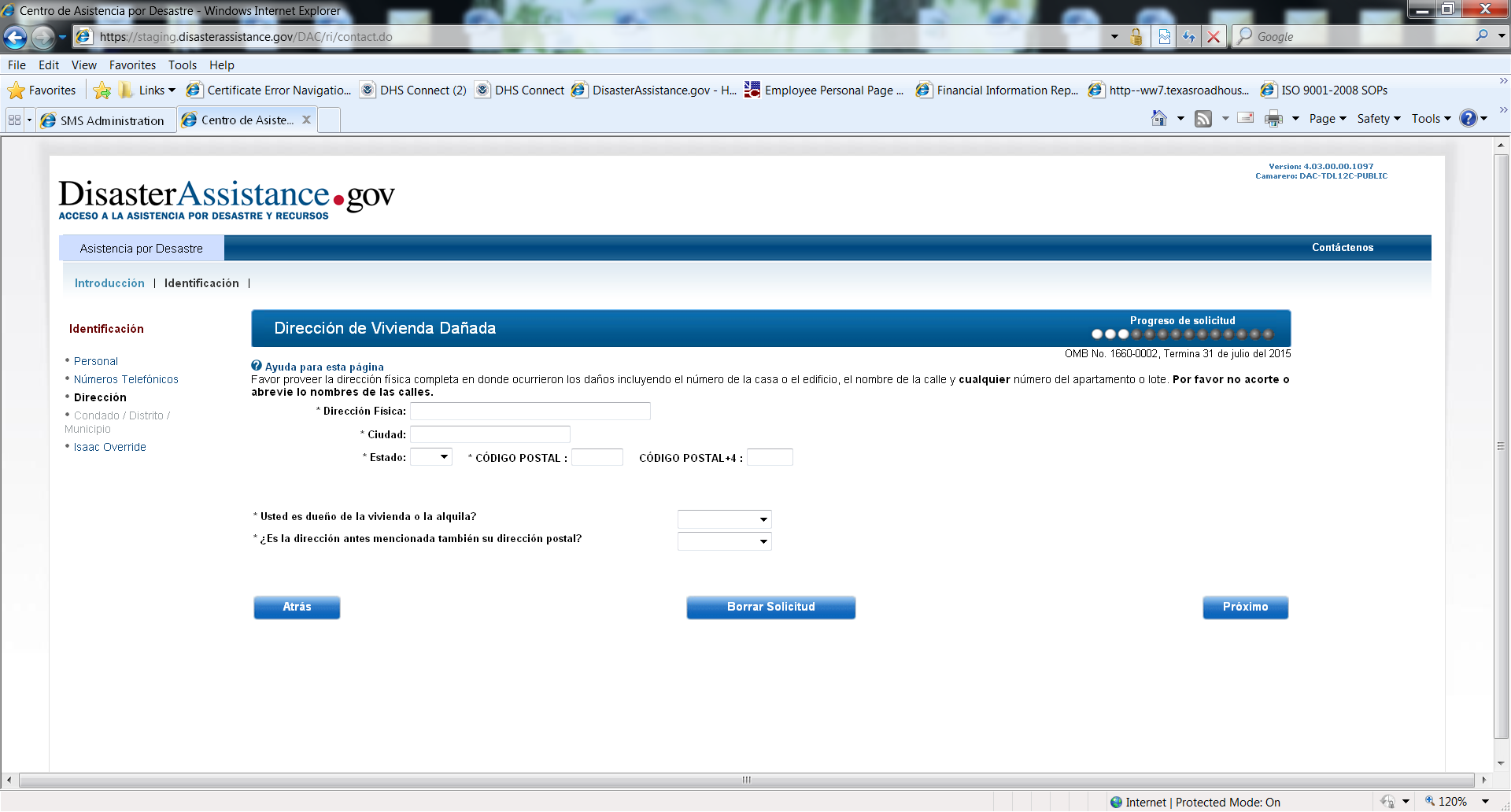 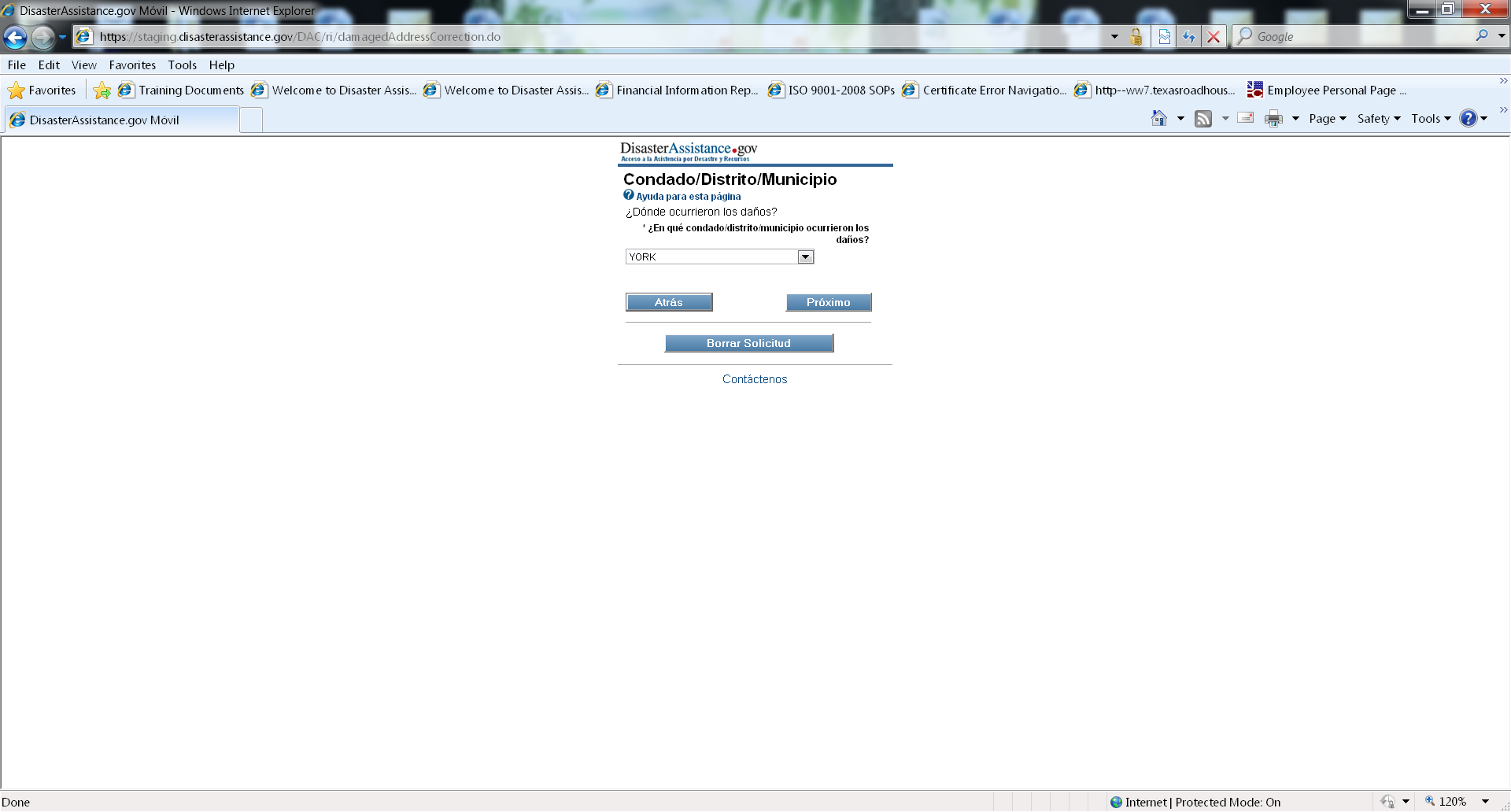 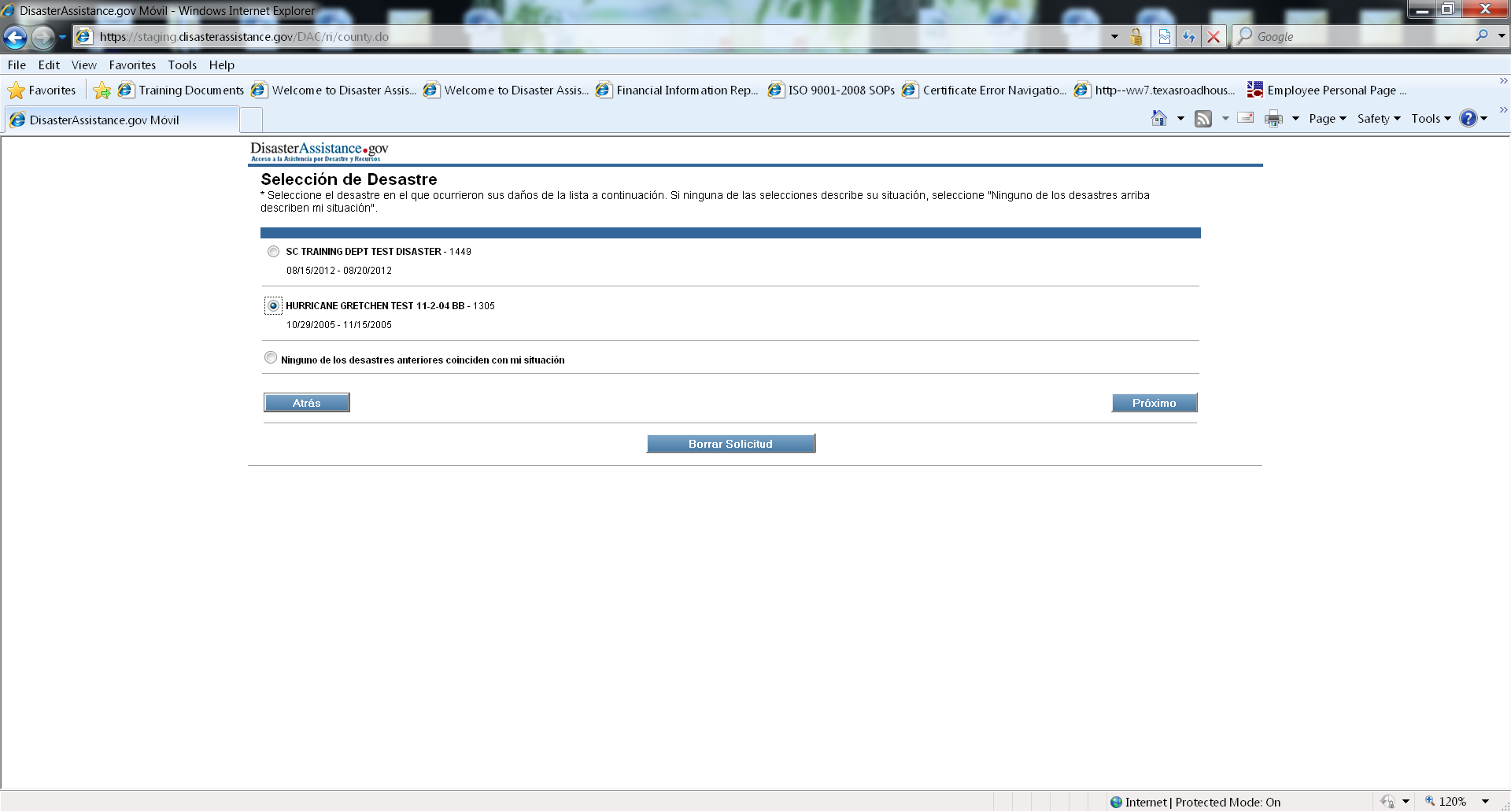 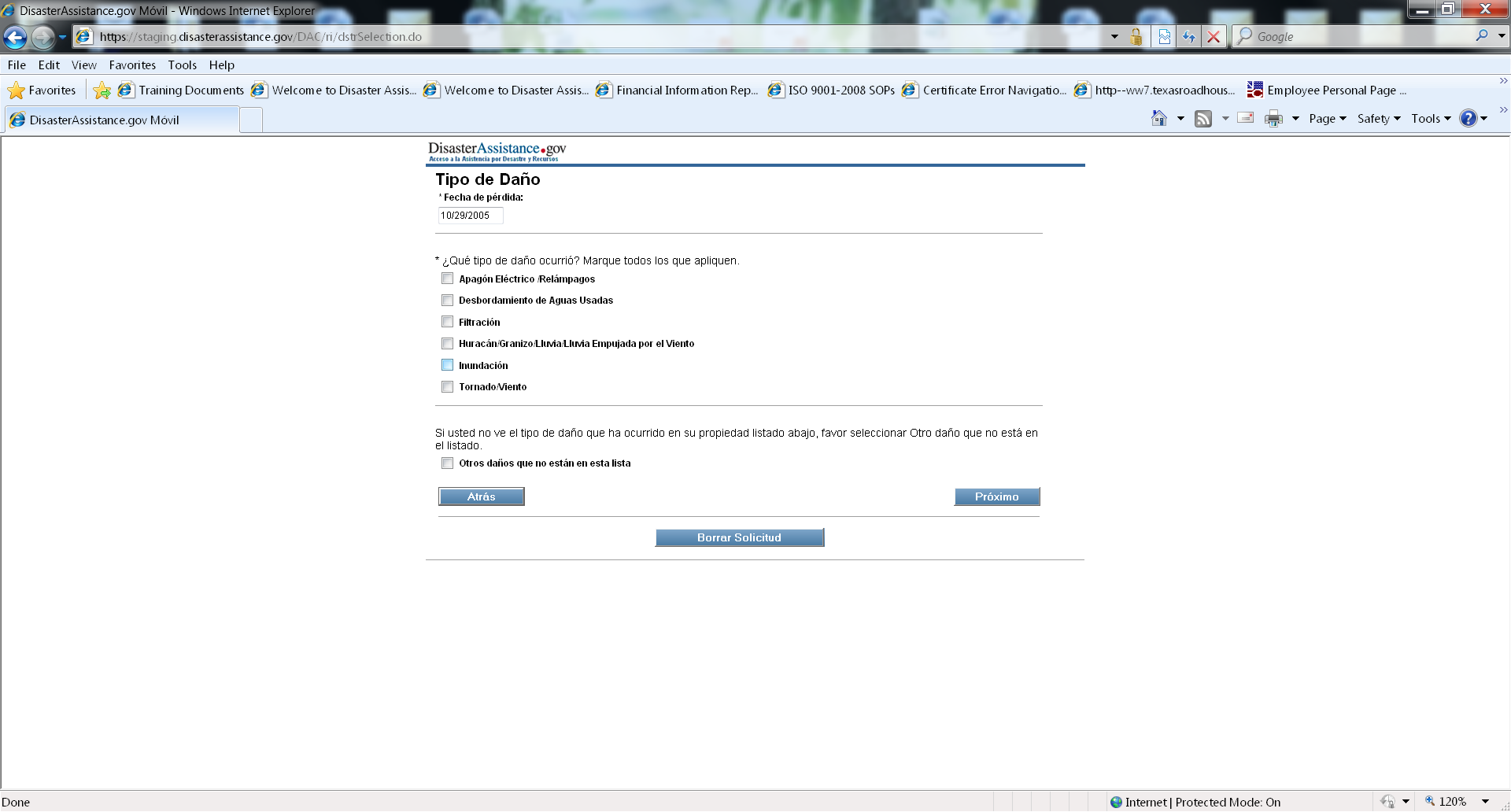 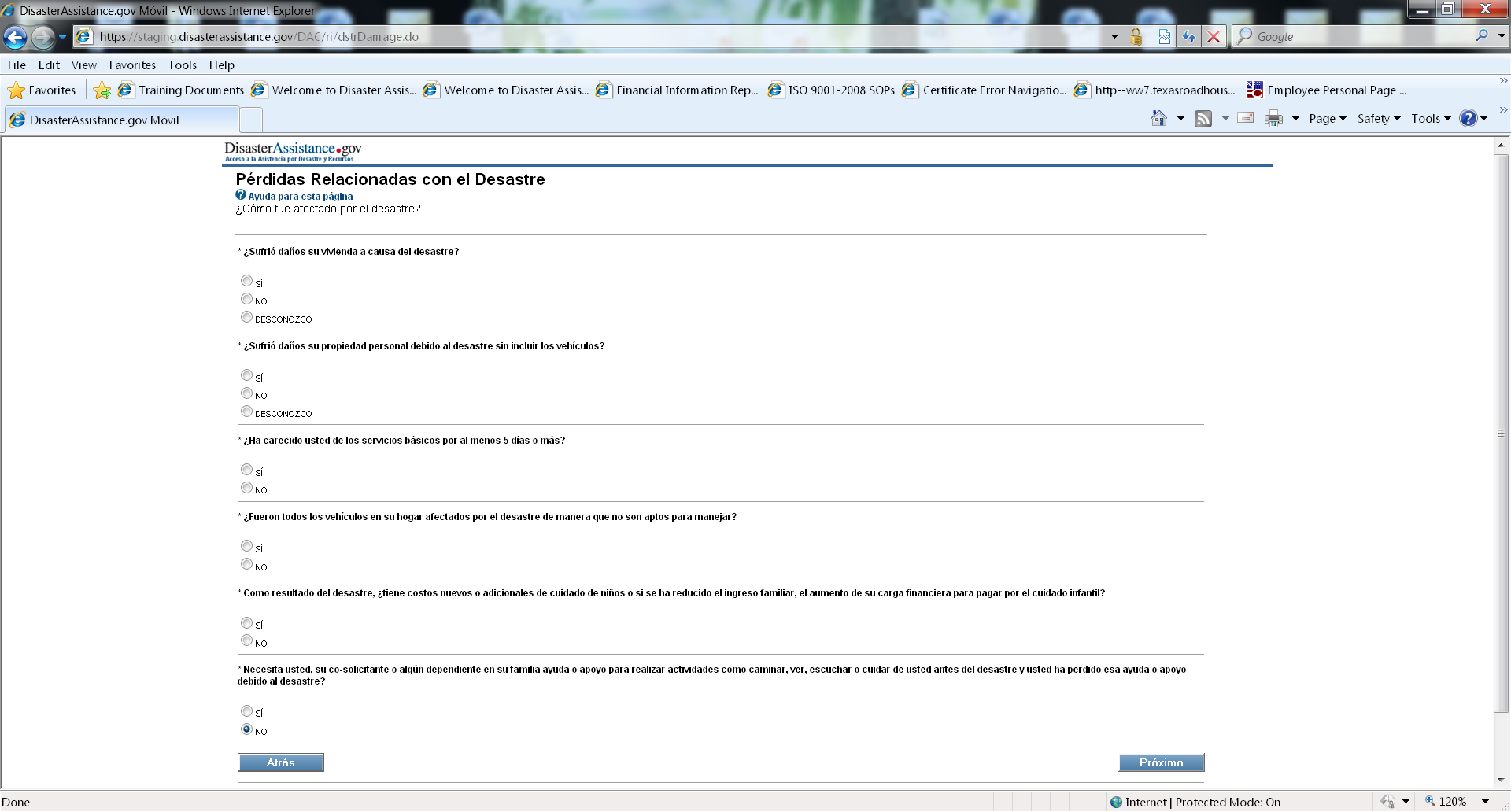 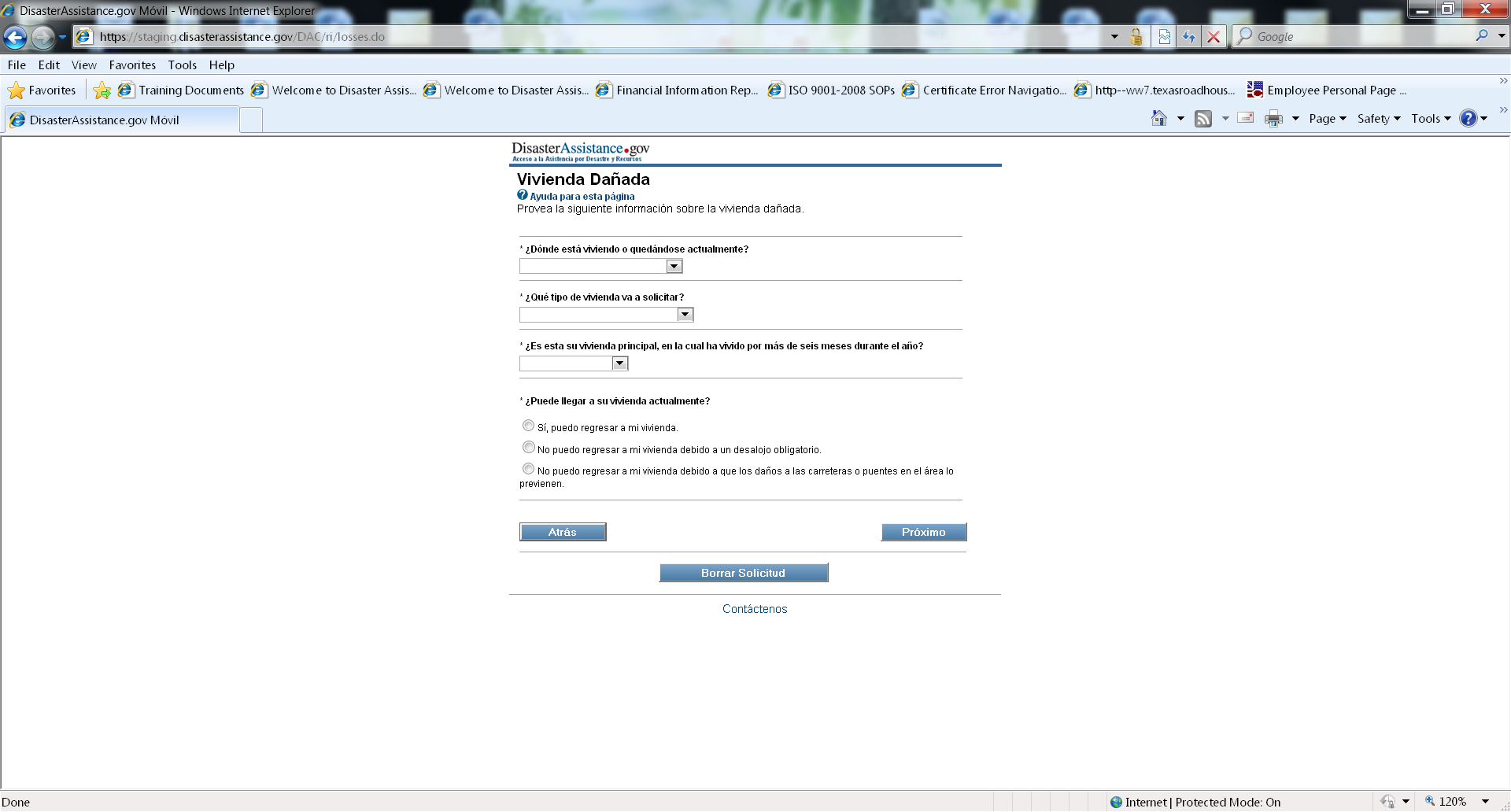 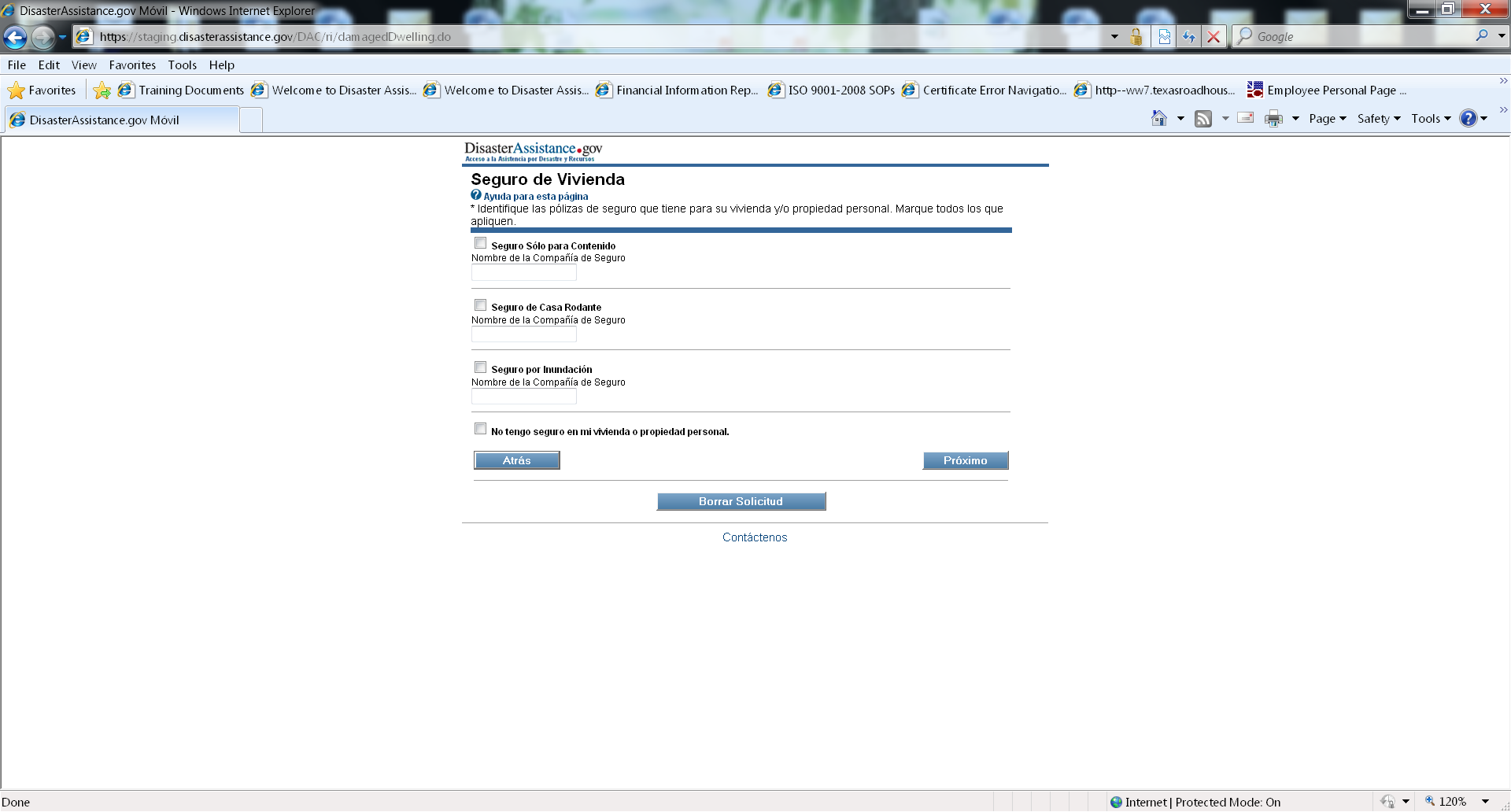 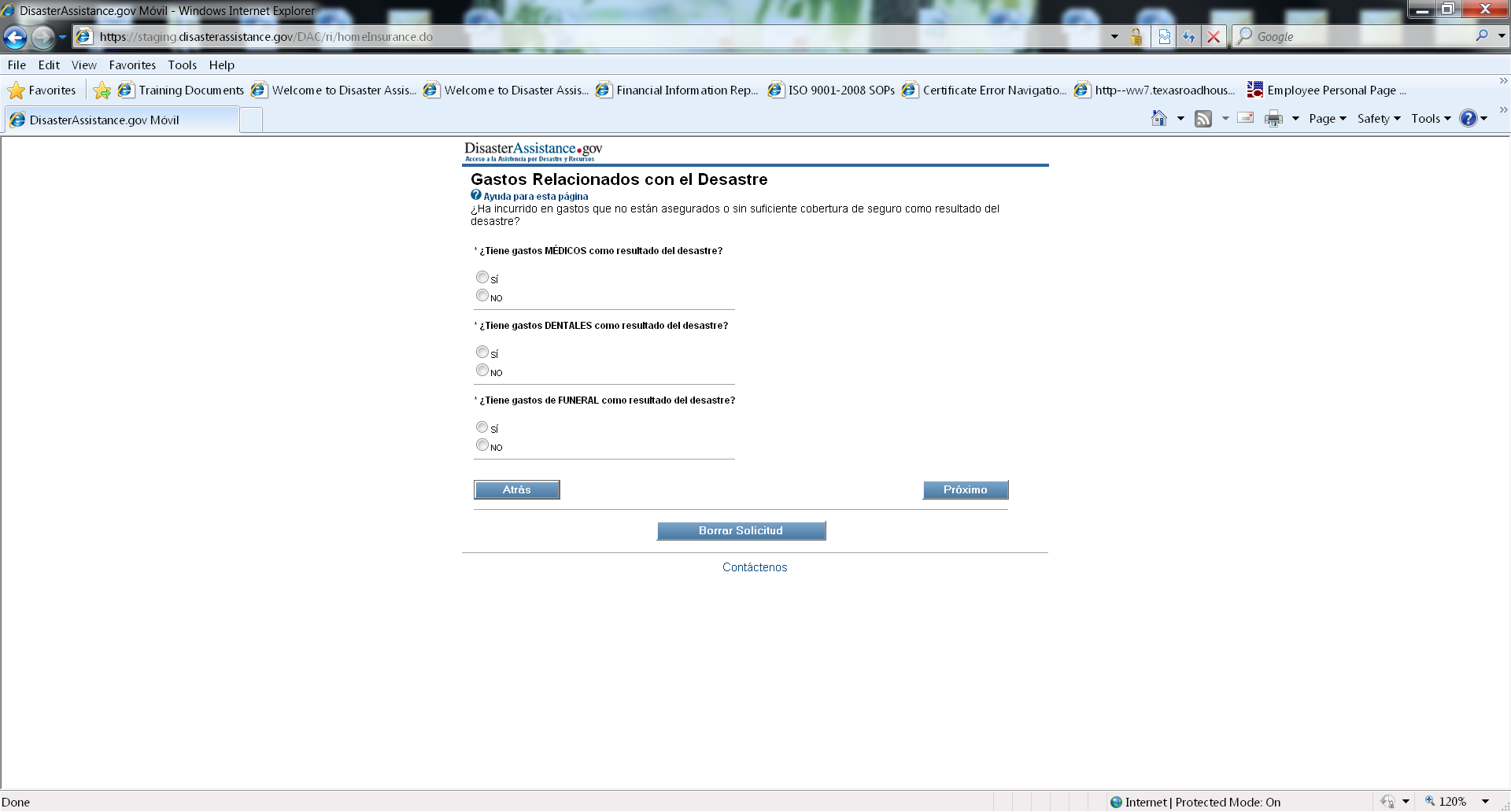 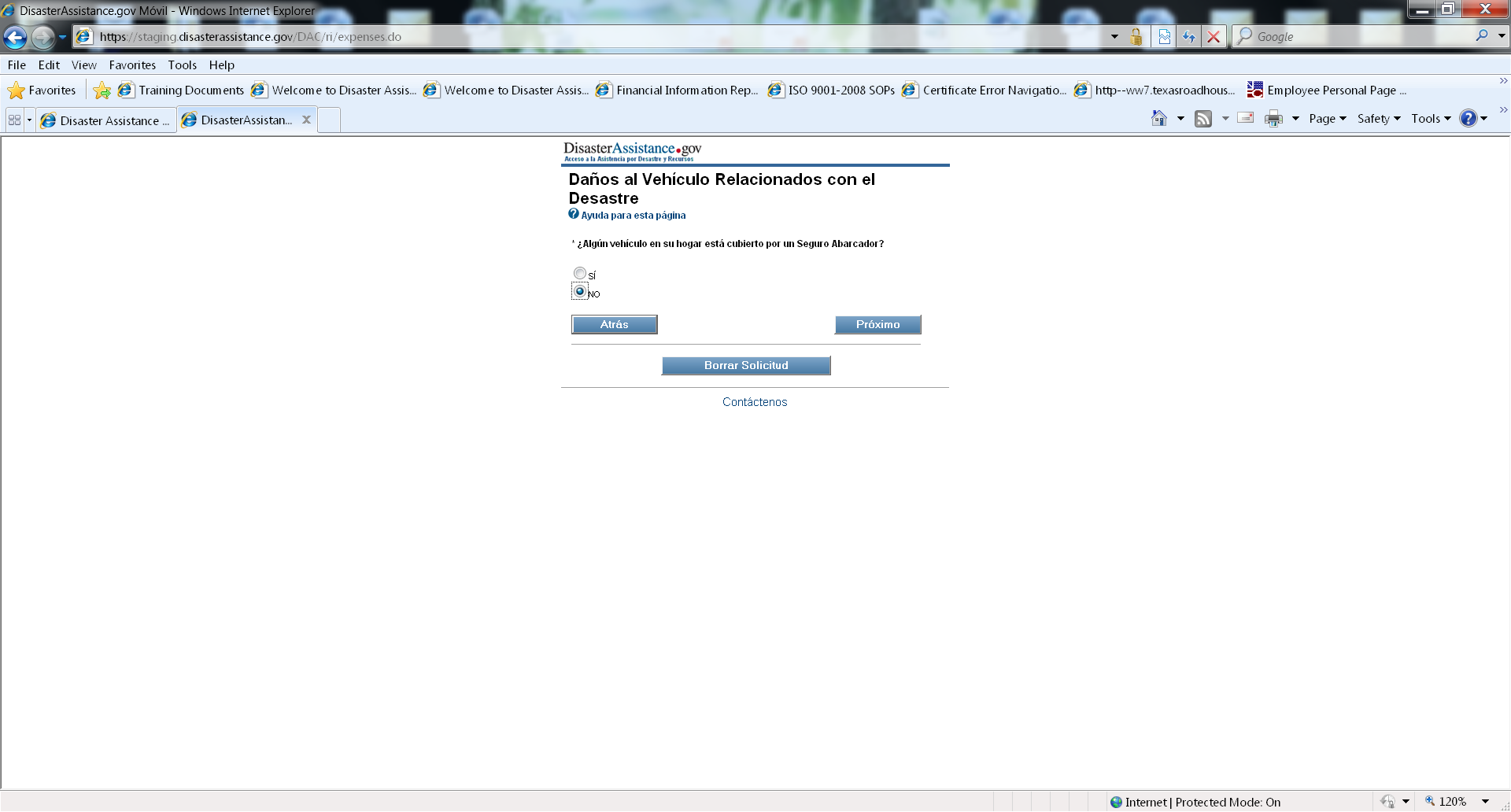 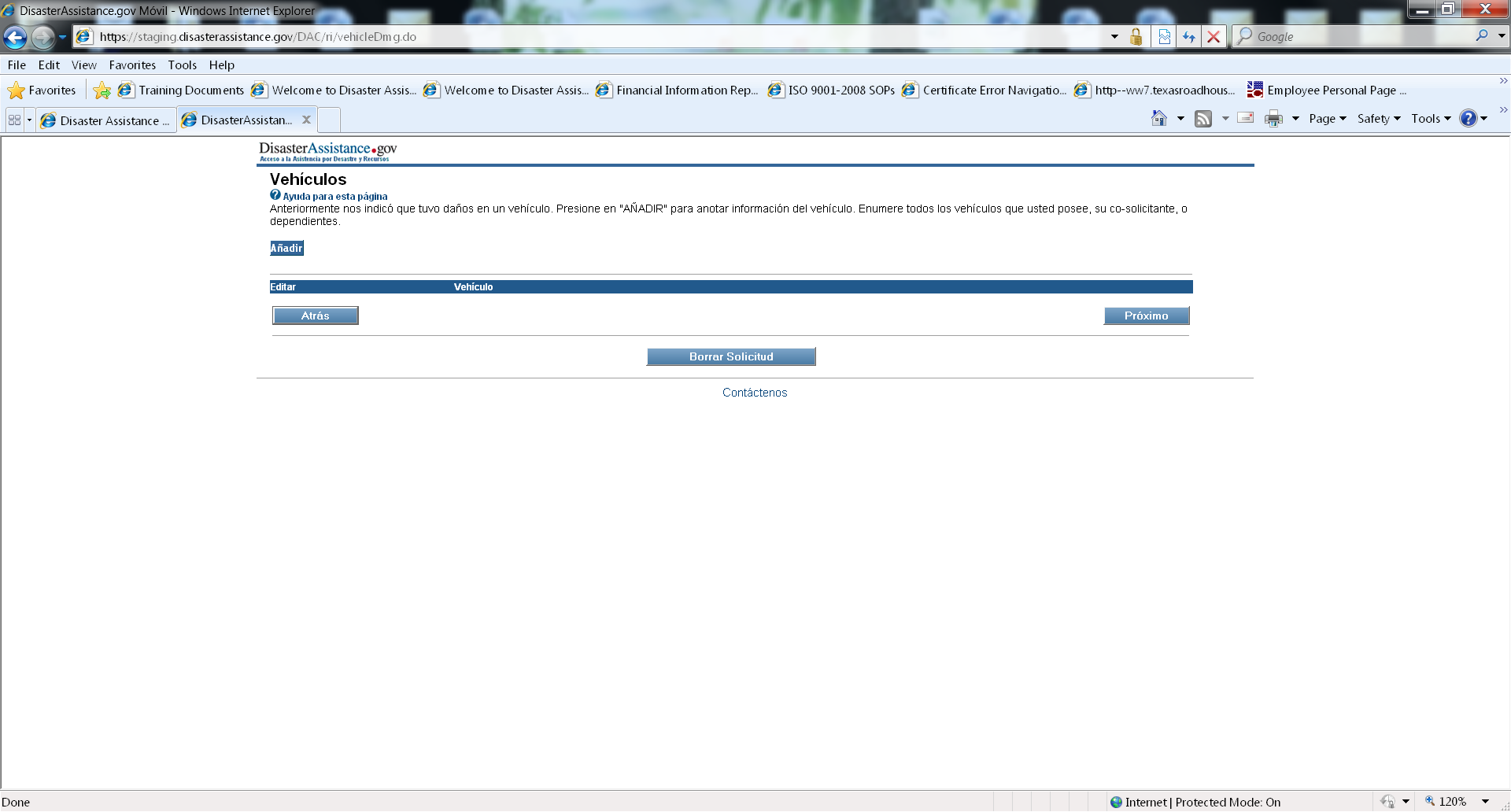 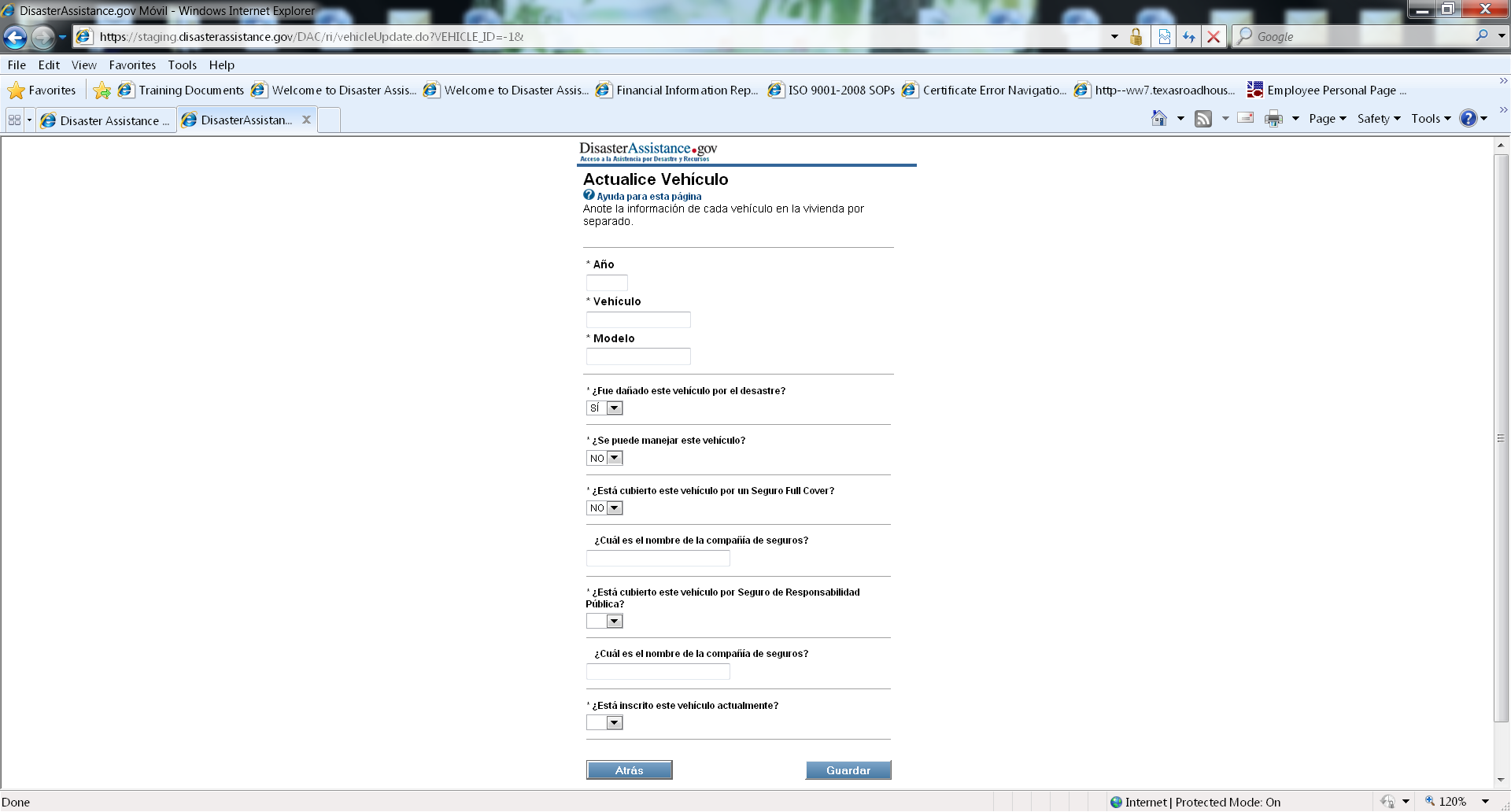 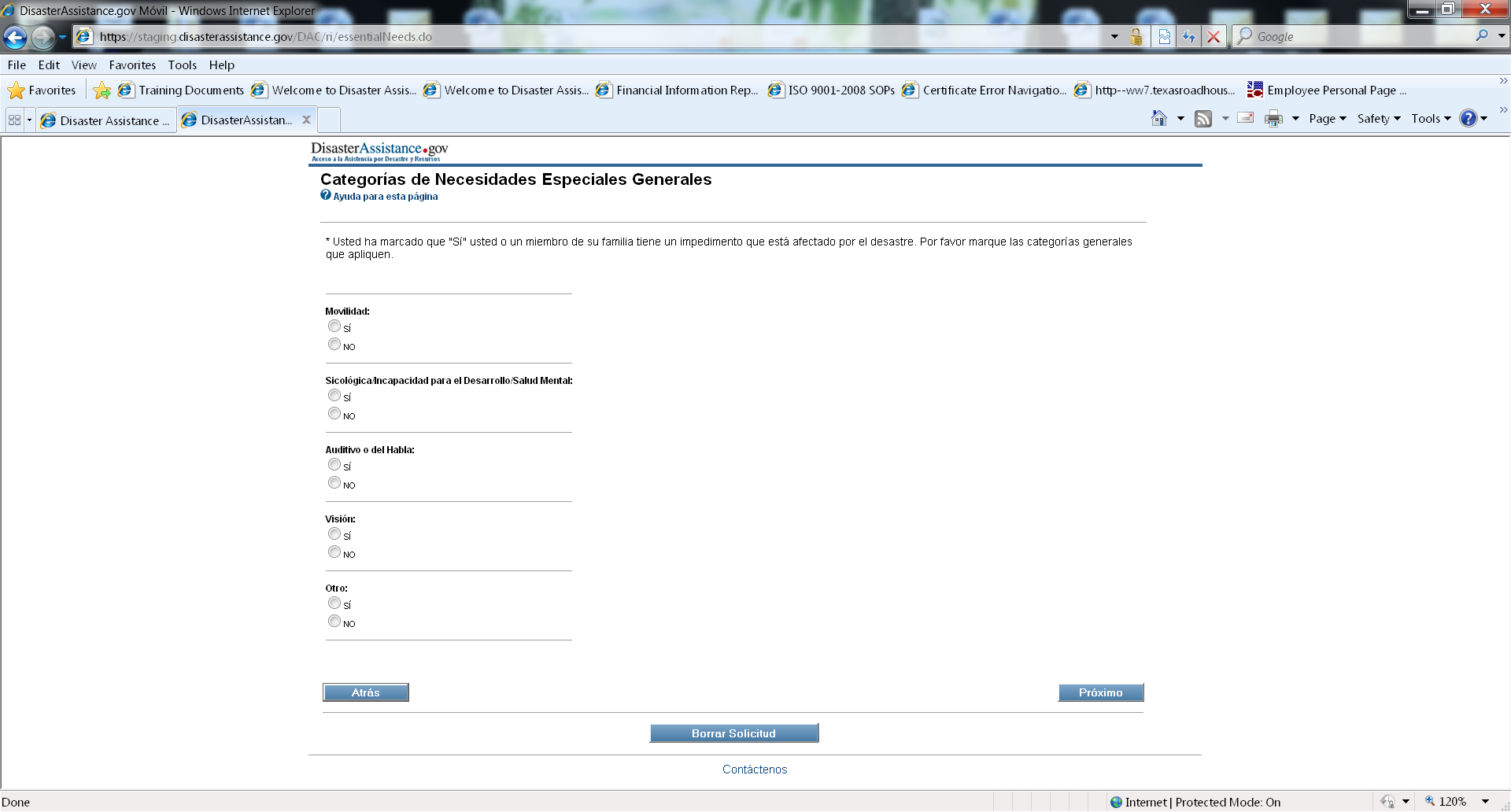 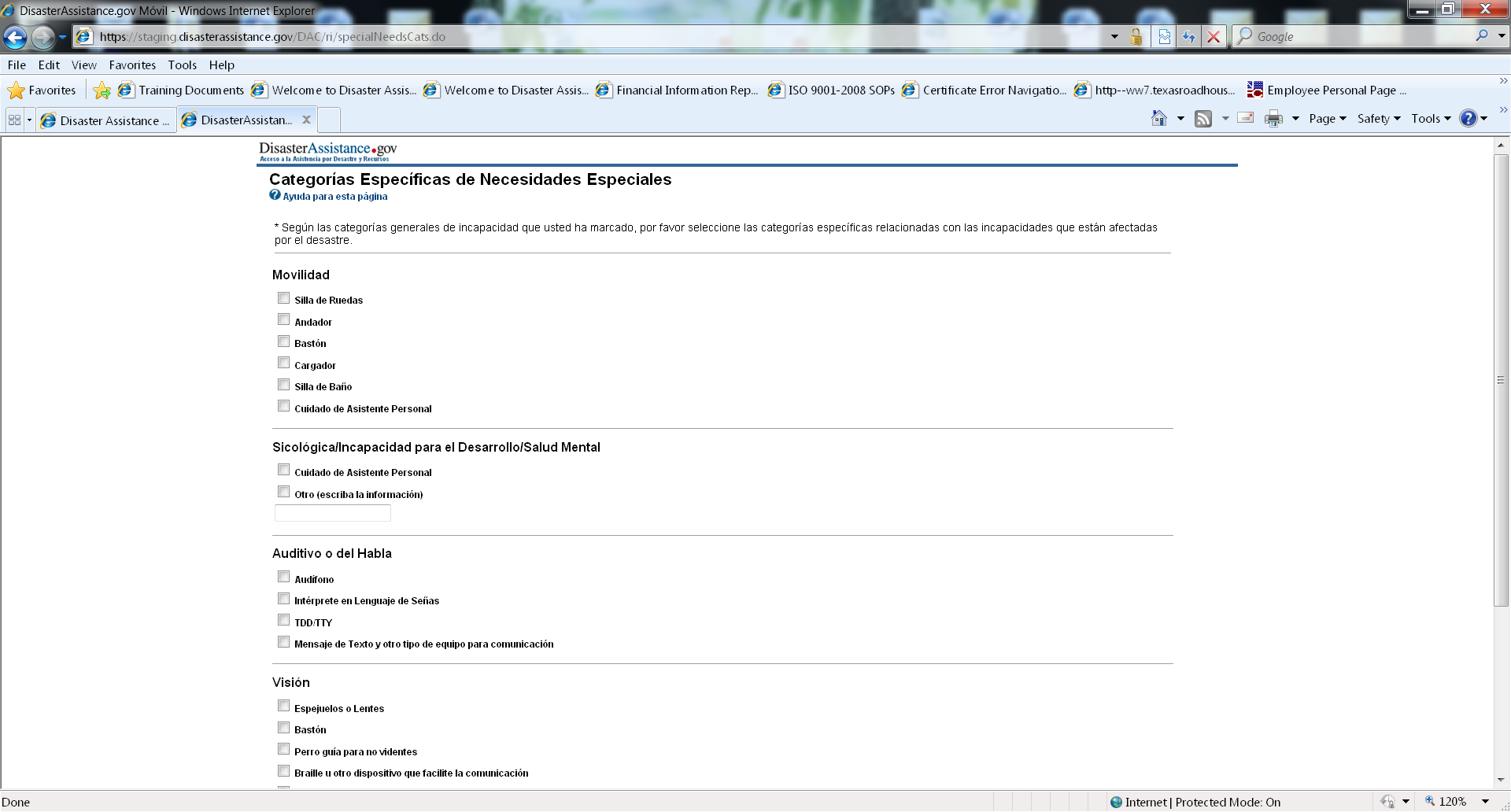 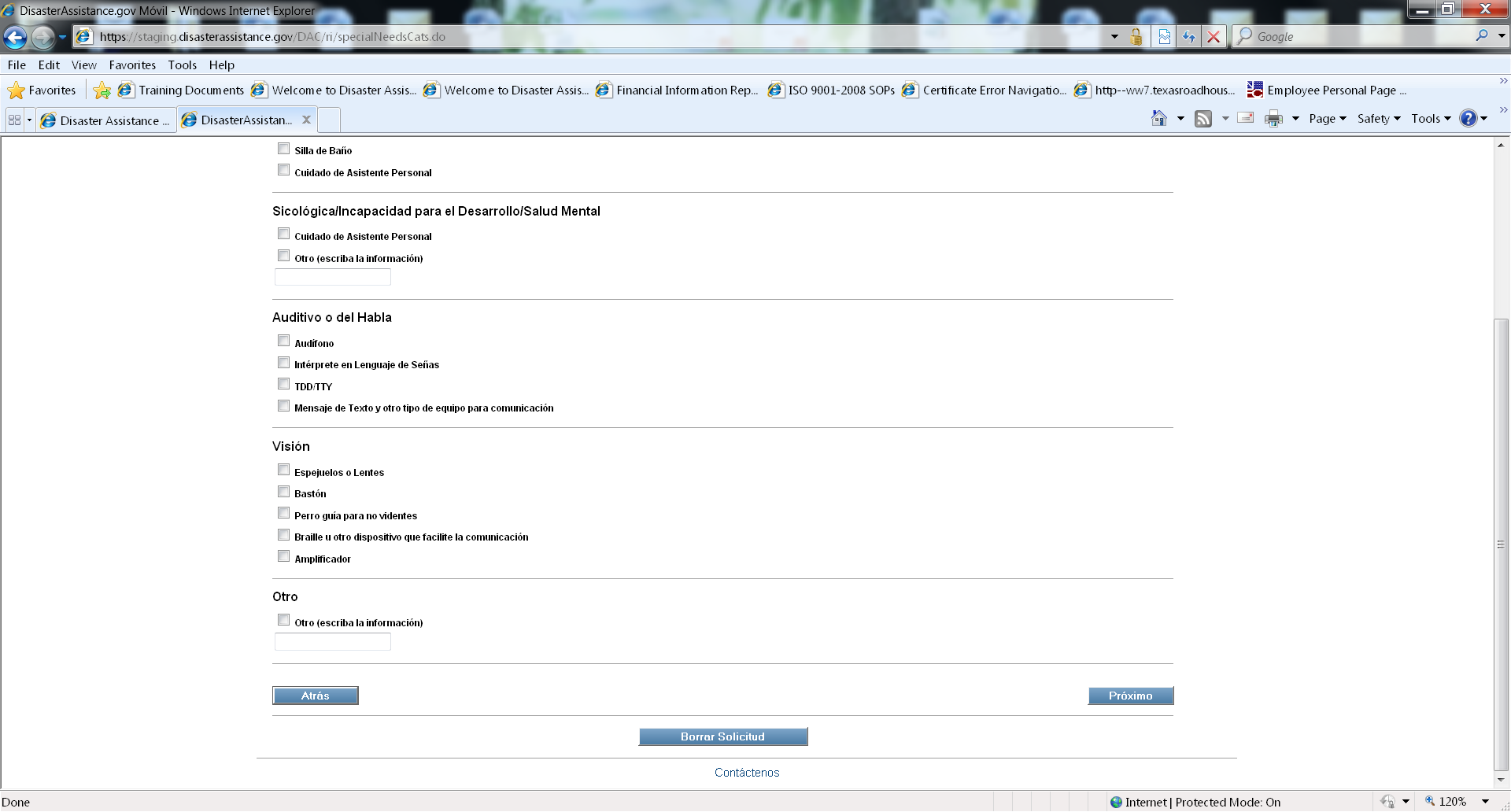 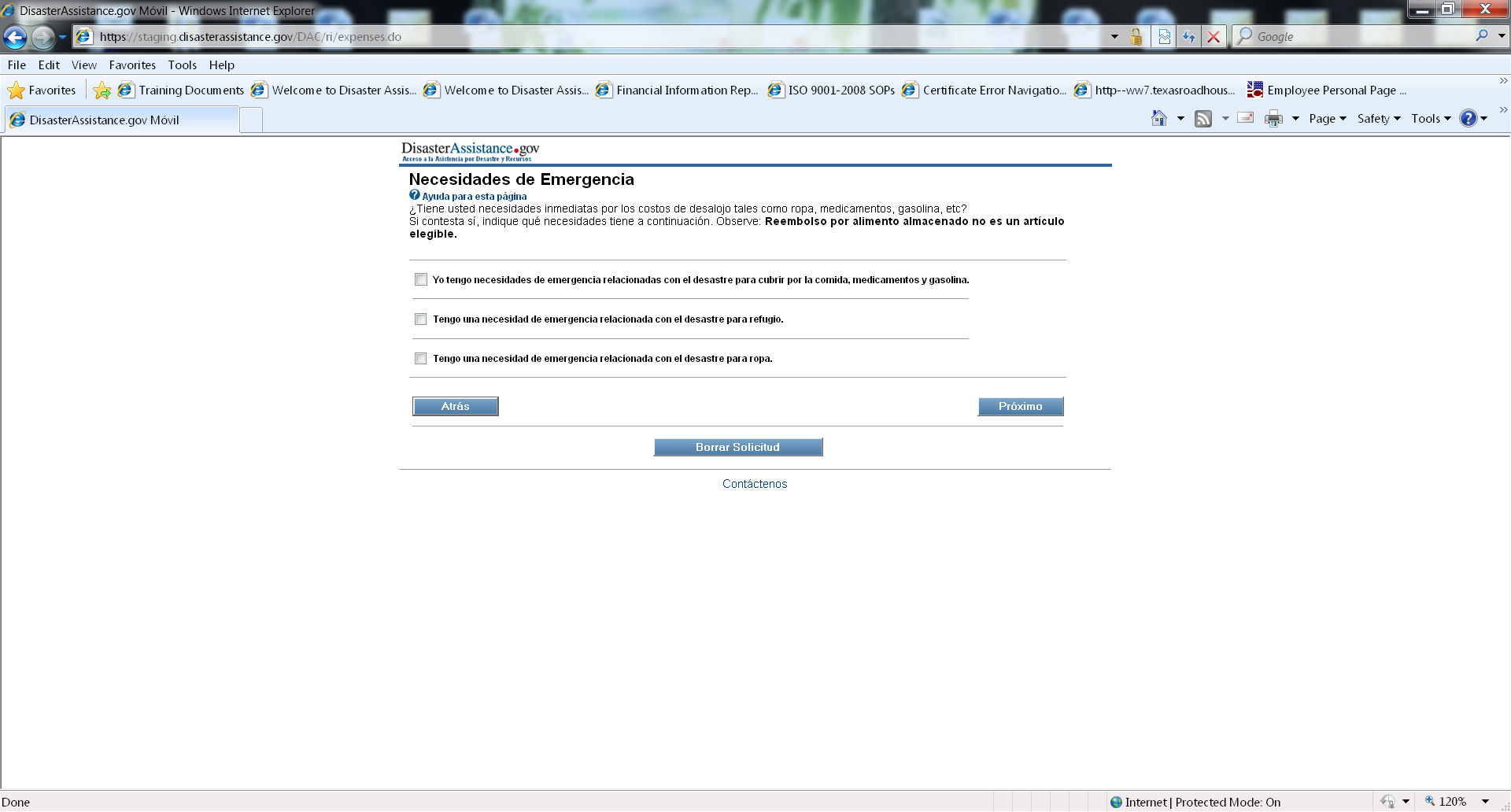 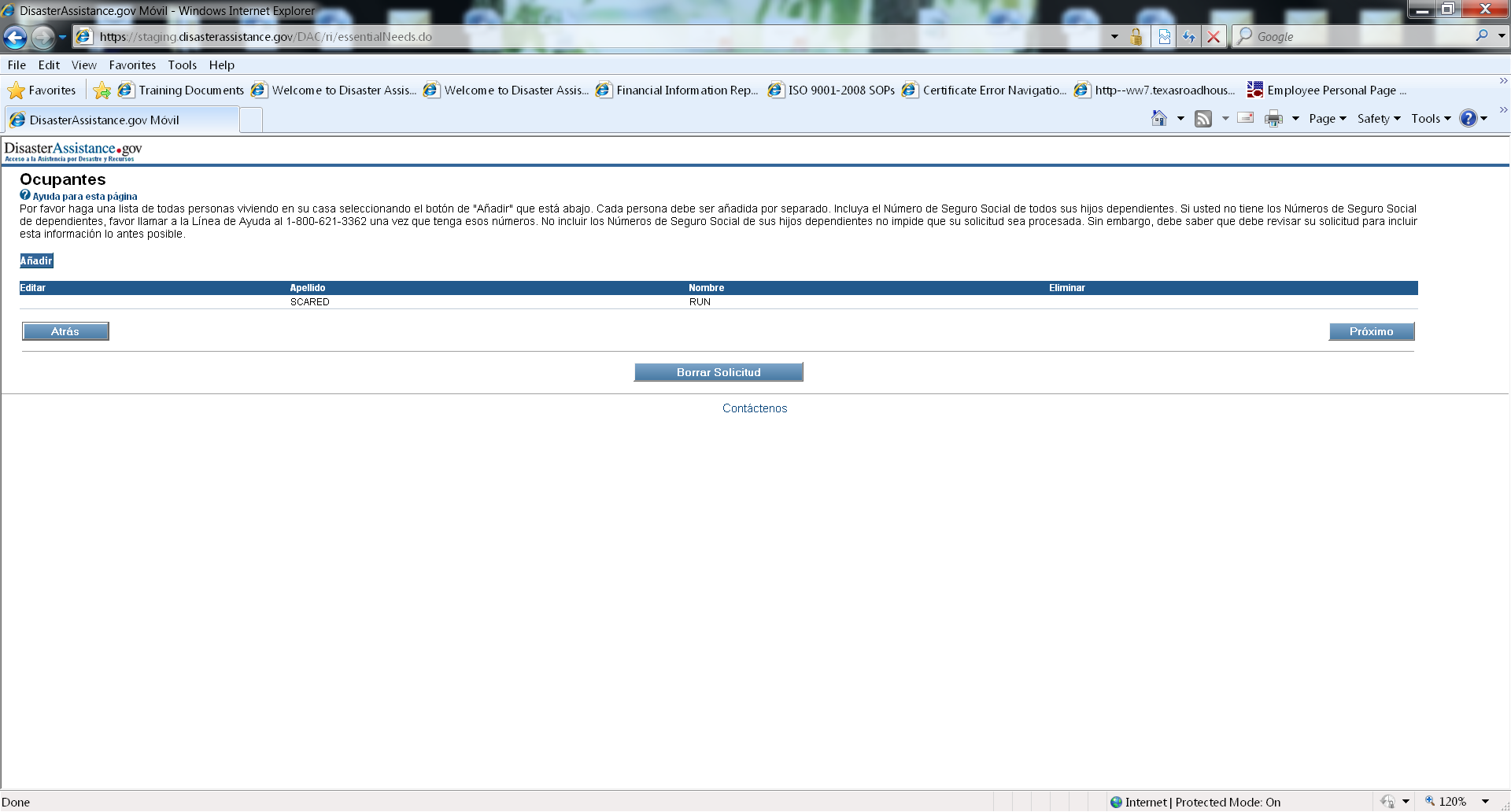 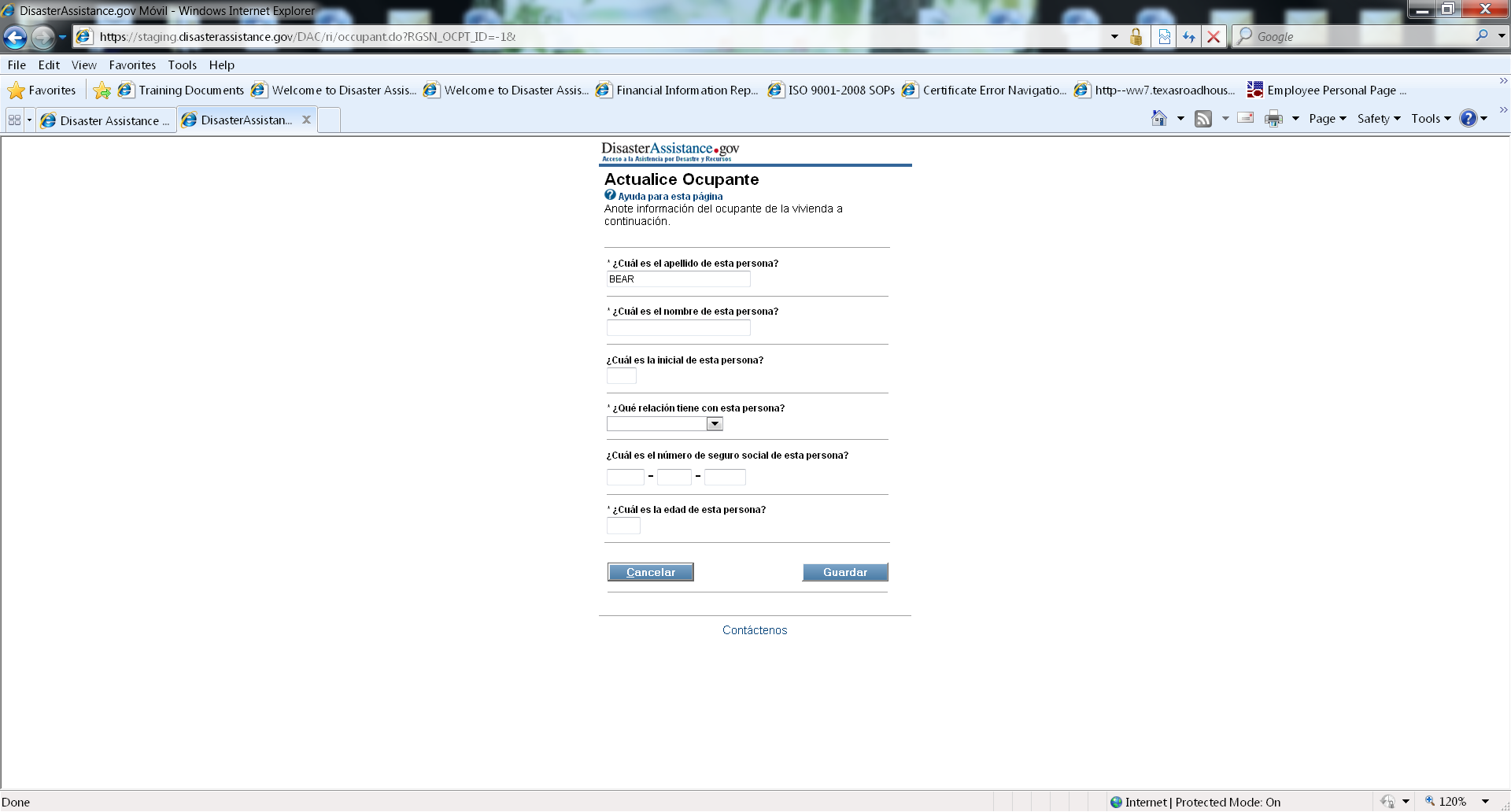 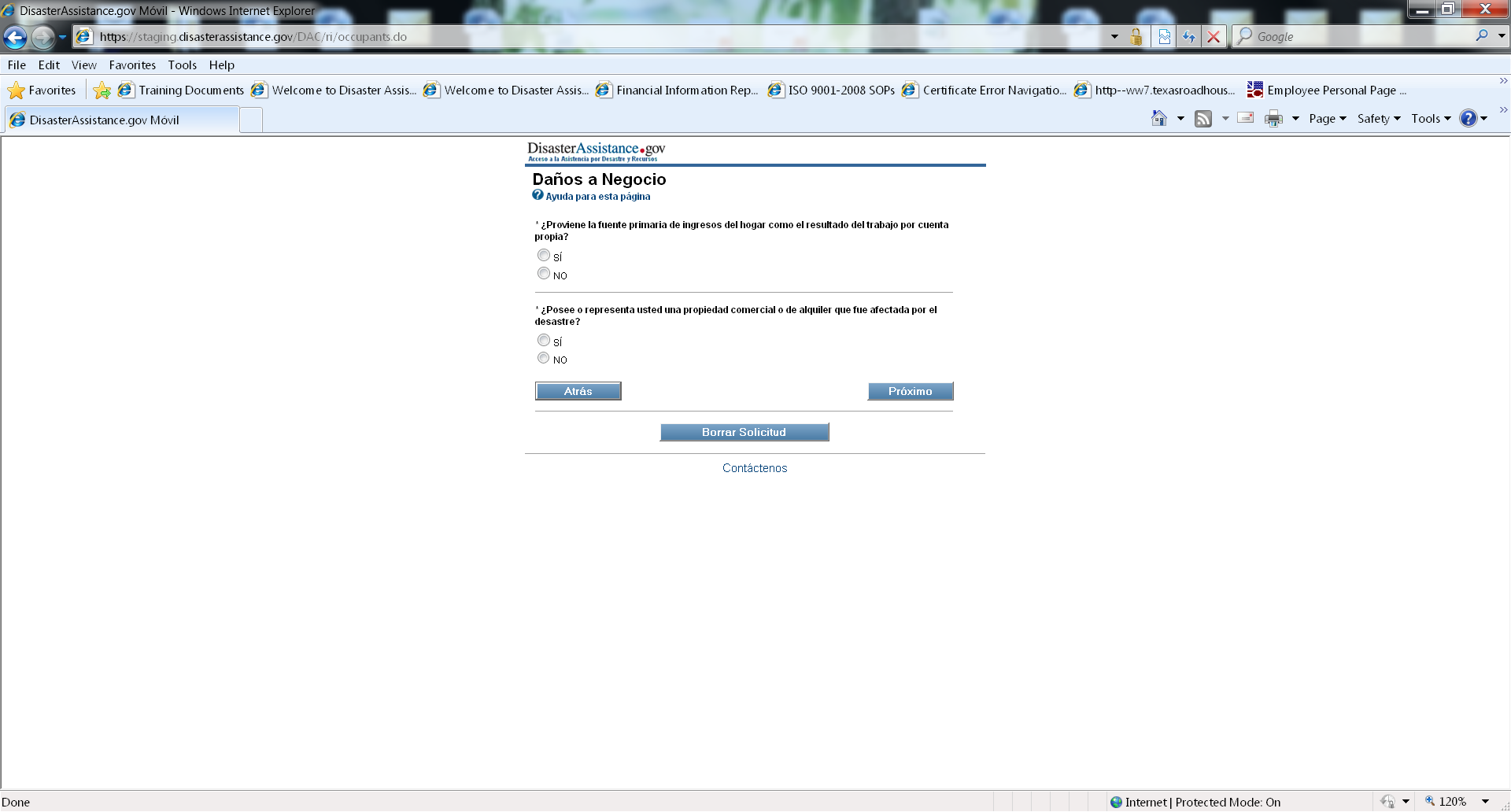 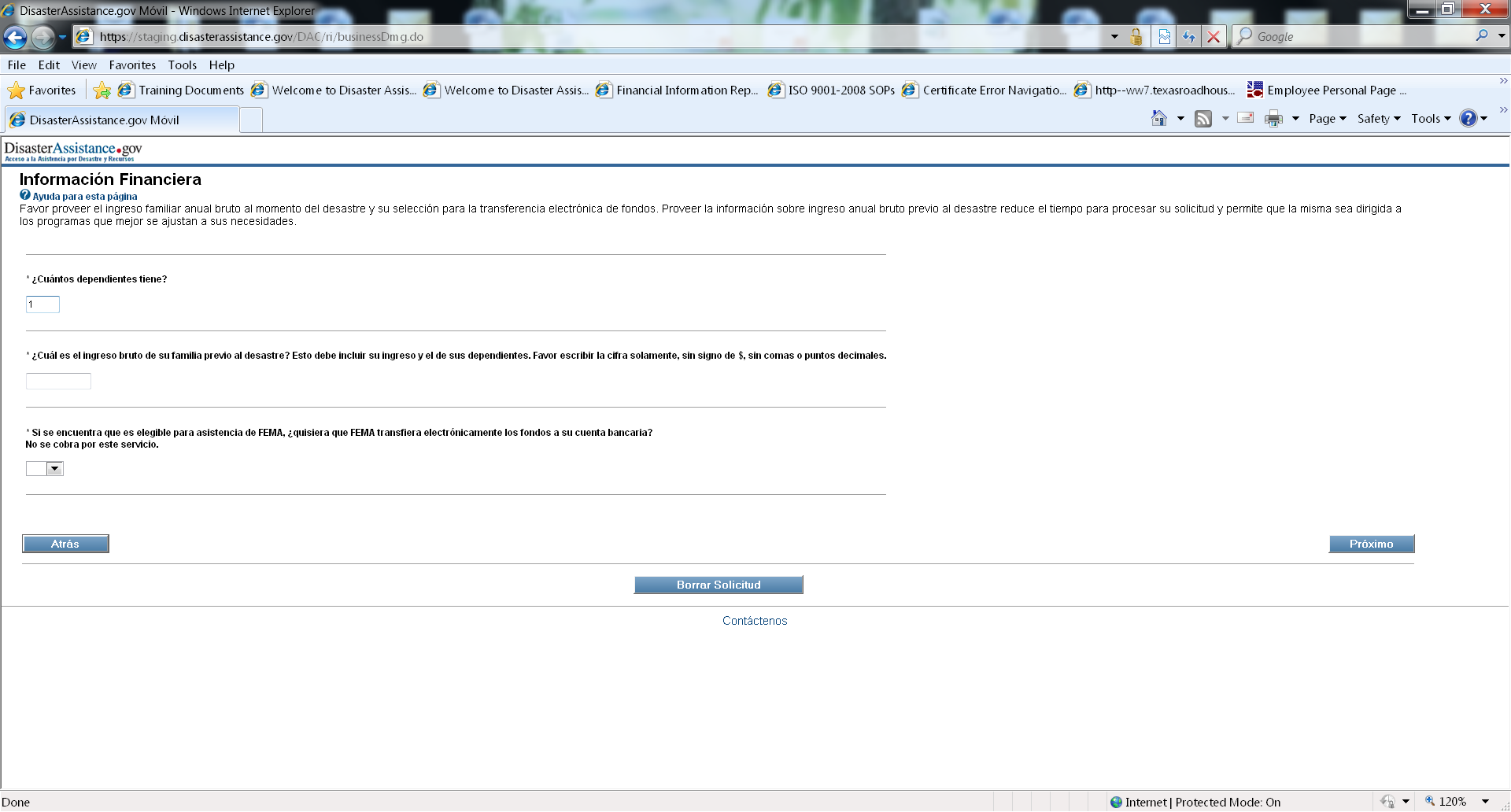 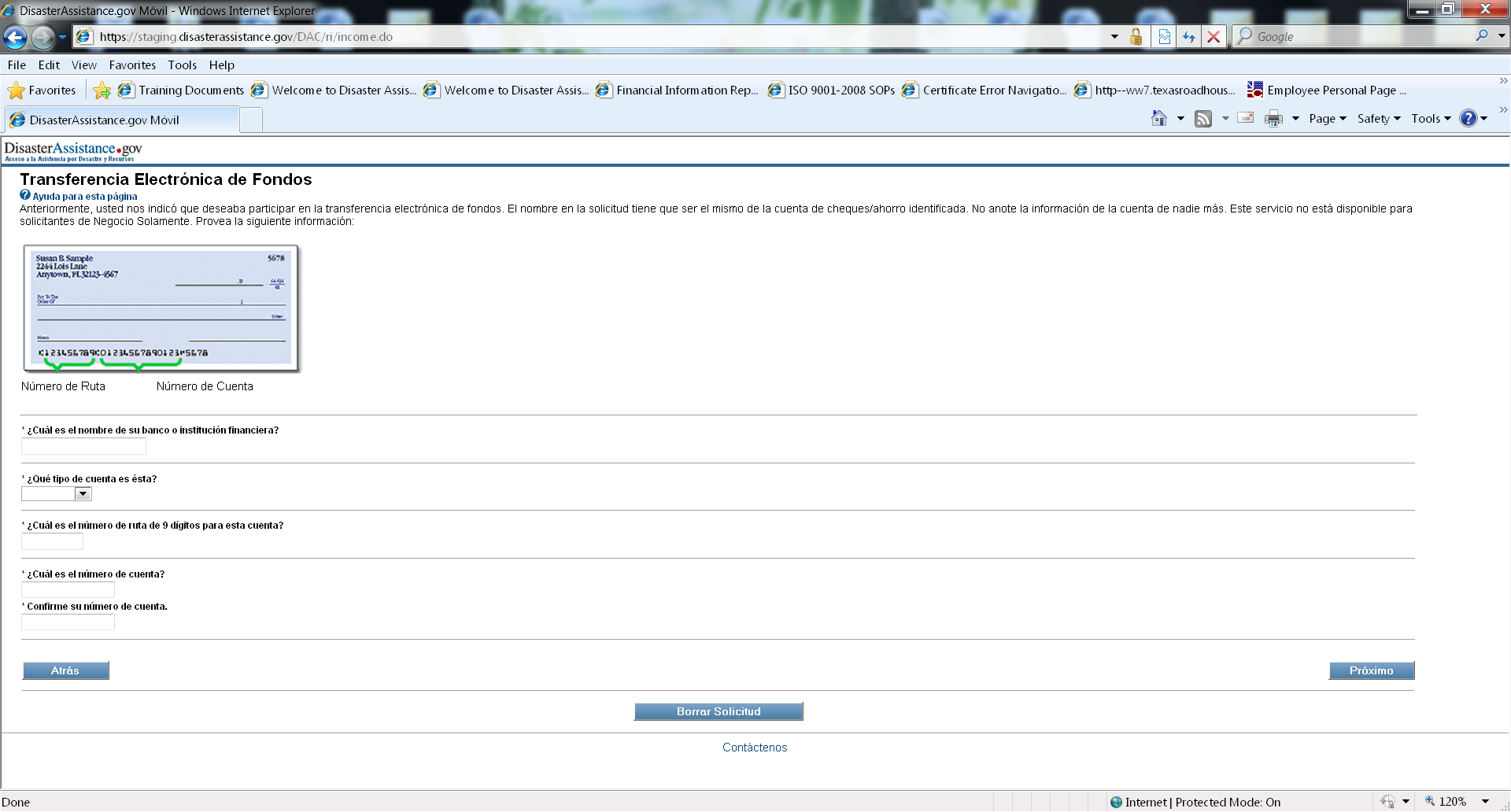 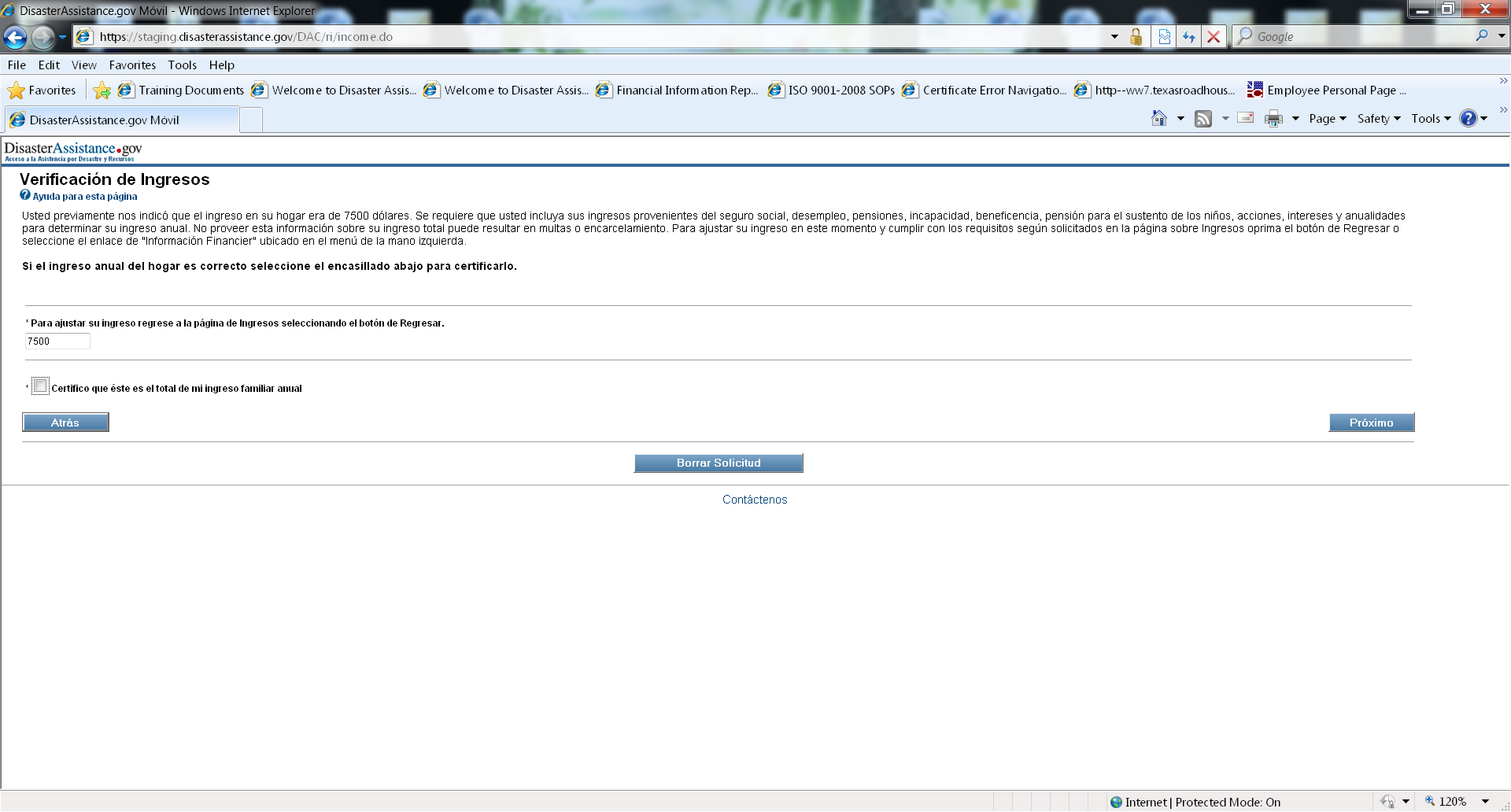 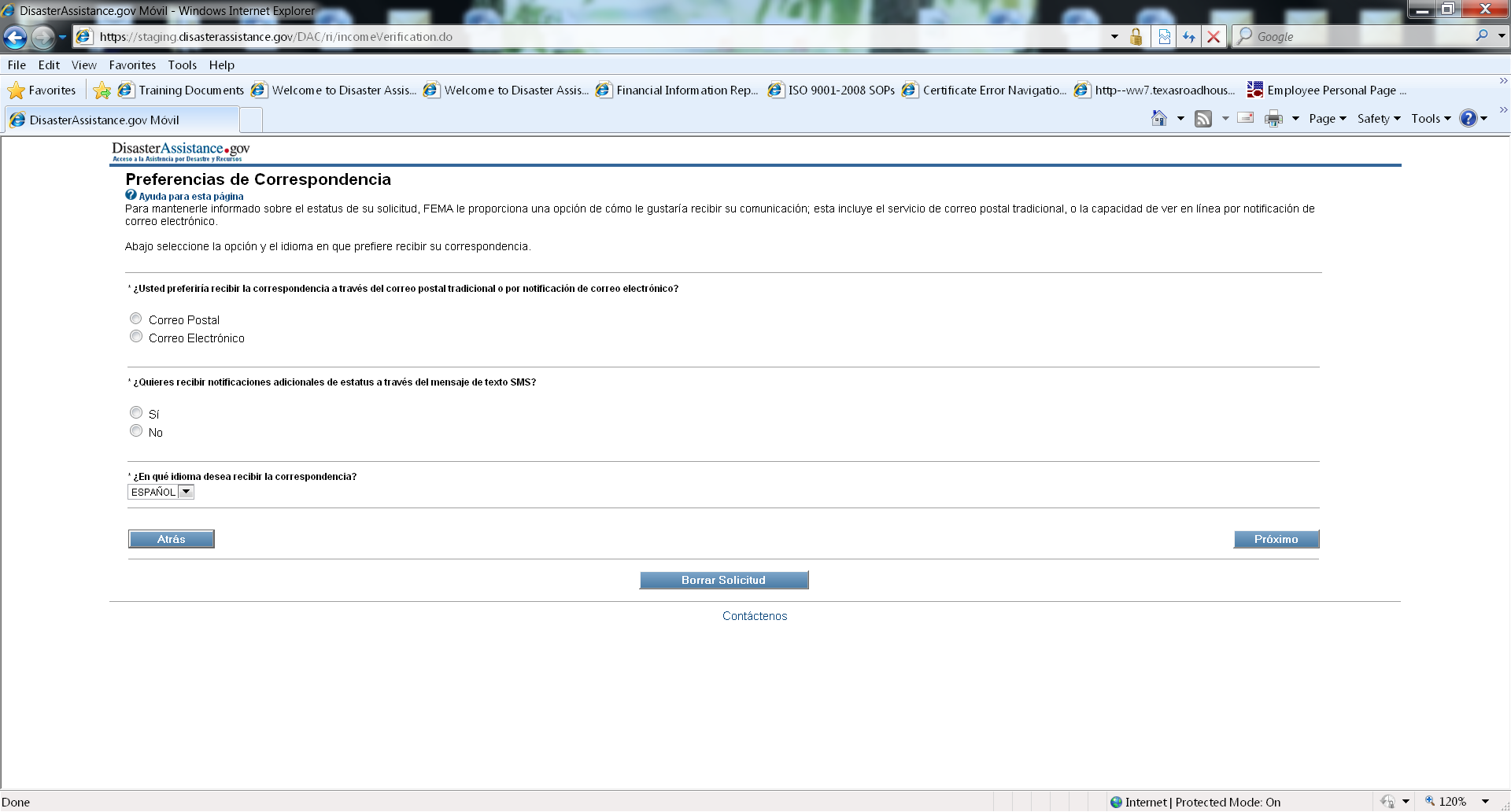 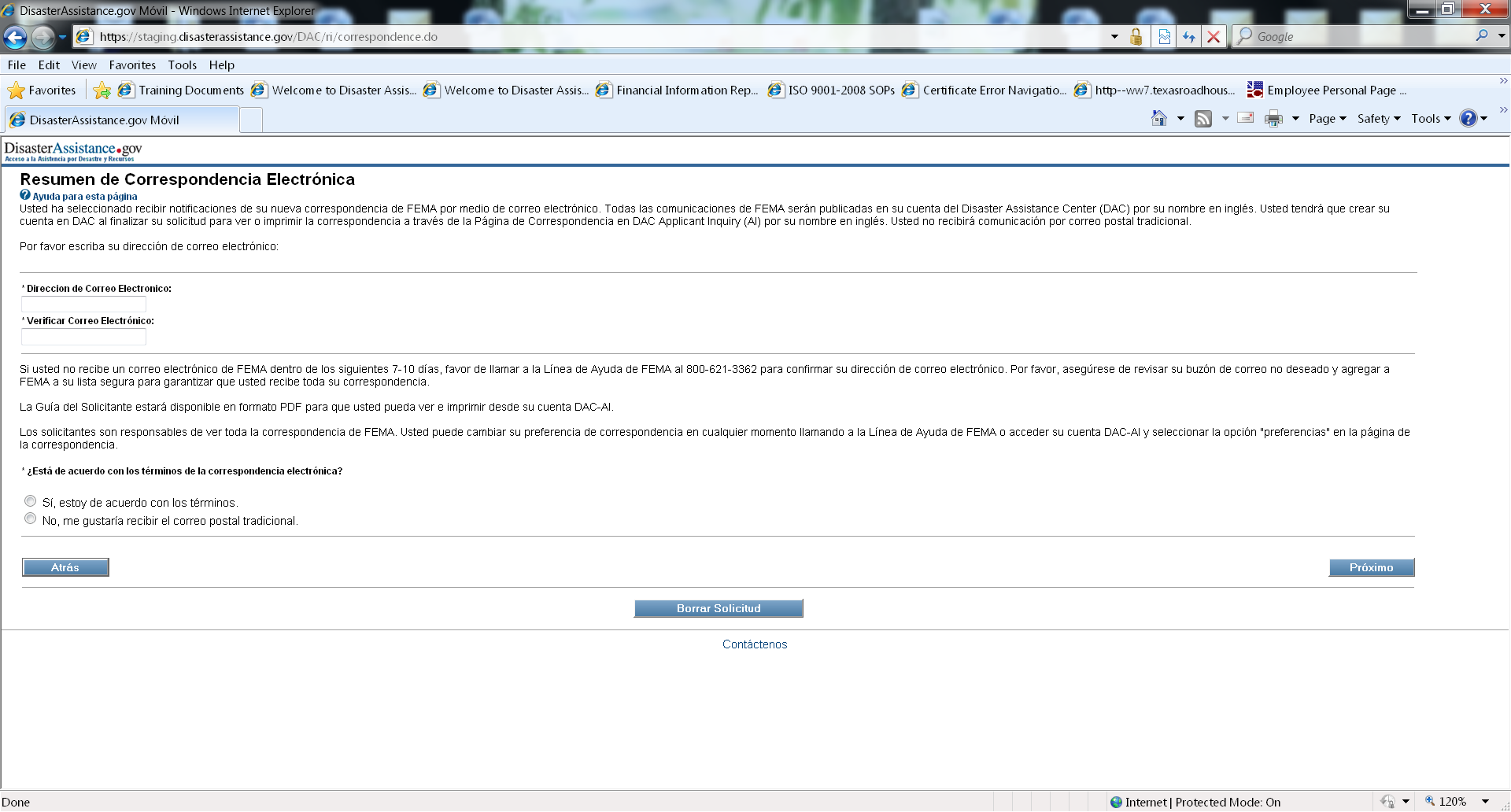 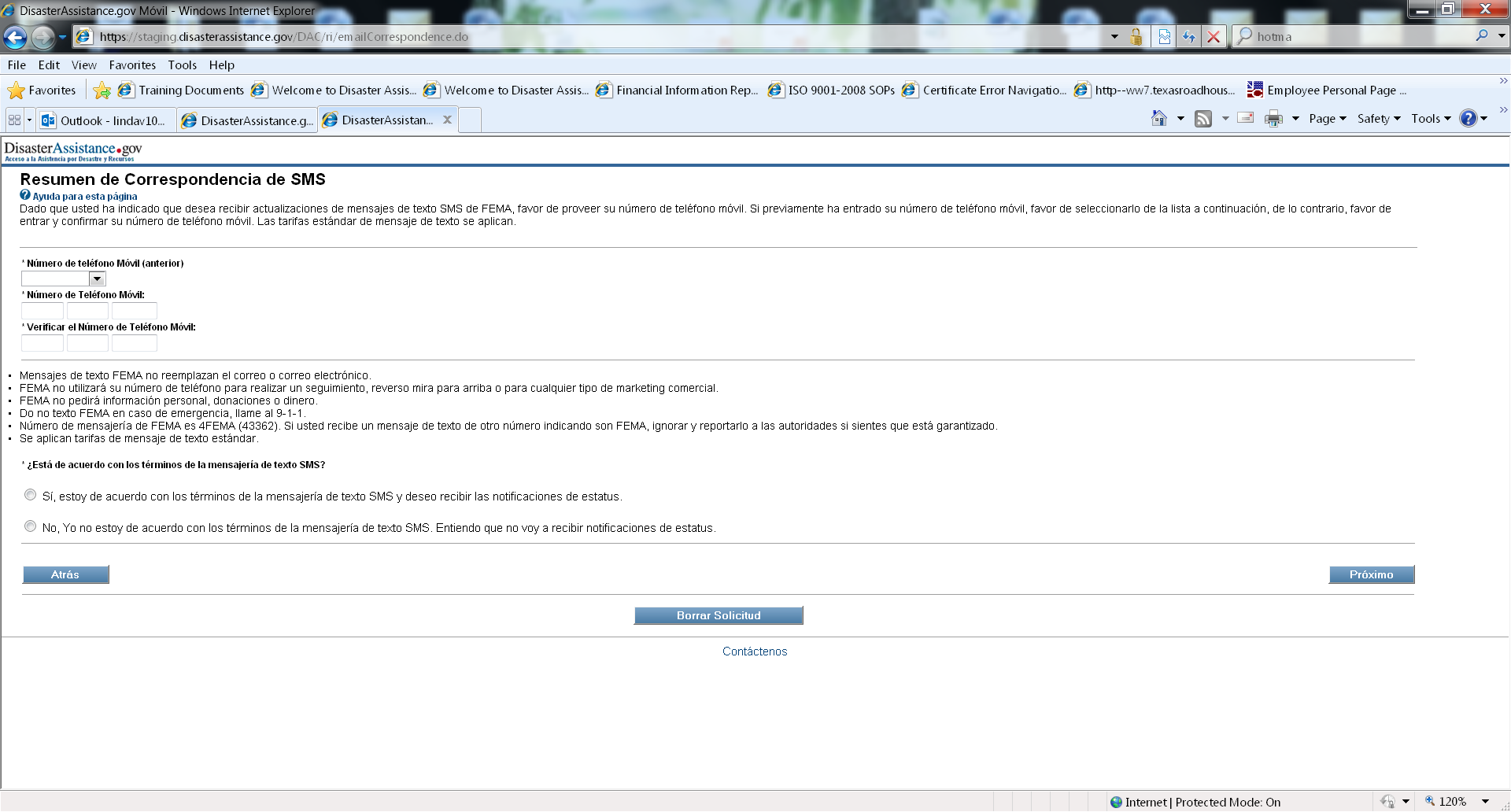 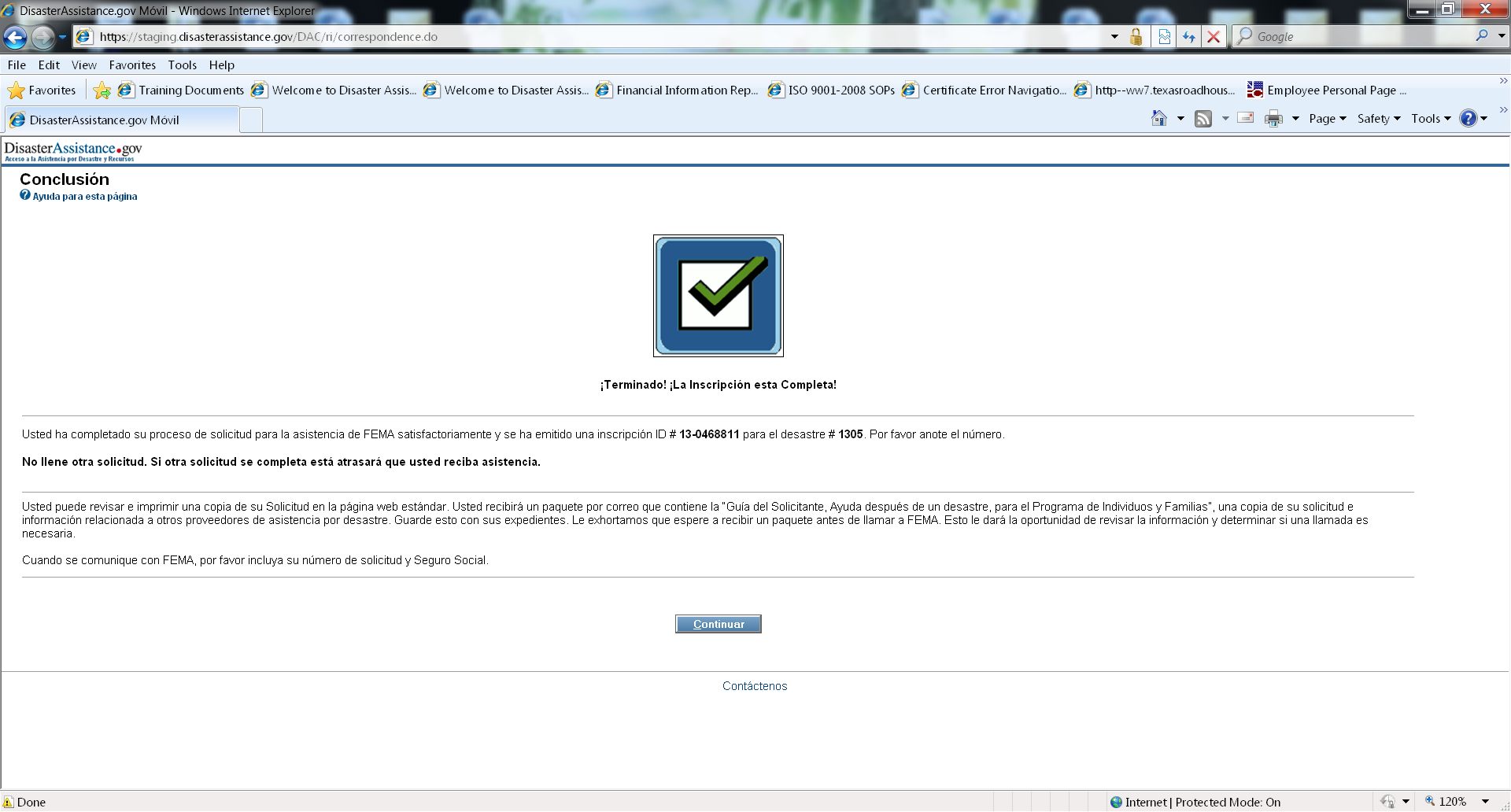